Association Icam Alumni
Novembre 2022
Icam AlumniQu’est-ce que c’est ?
Association Icam Alumni
Une Association centenaire, ouverte aux étudiants
Un réseau de + 20 000 Alumni dont 4 000 étudiants 
L’Association fait vivre les valeurs humaines de l'Icam, après l’Icam
Un lien entretenu par le(s) Délégué(s) de promotion, dans chaque promo
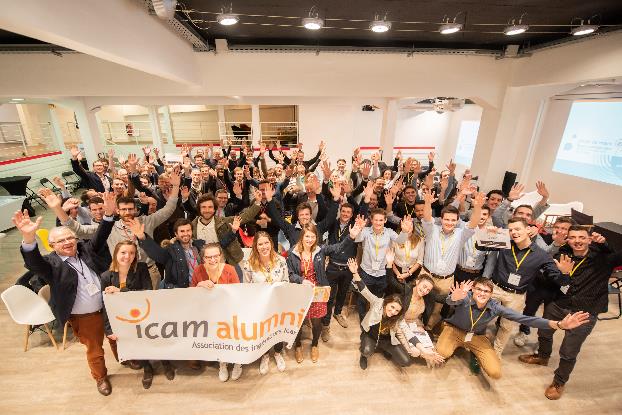 Organisée en 5 provinces
Organisée en 5 provinces : 
Nord-Est
IDF et Centre
Ouest
Sud
International

Chacune des provinces a un vice-président et plusieurs délégués régionaux.
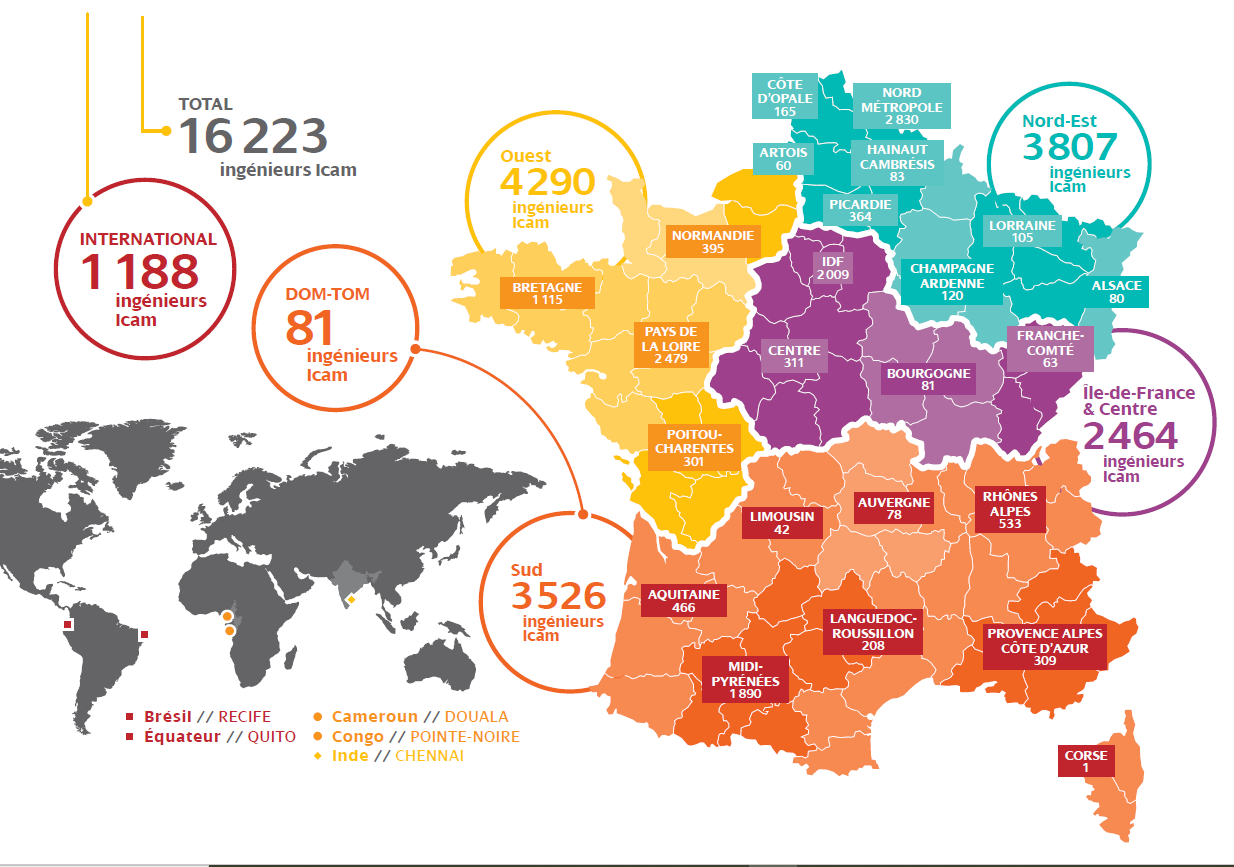 Les 4 missions de l’Association
Accompagner les Alumni tout au long de leur vie professionnelle (Icam à Vie, Emploi-Carrière, caisse de solidarité)

Animer le réseau : organisation d’événements régionaux et nationaux, édition de l’annuaire, aide aux promotions…

Soutenir le développement de l’Icam en participant au cursus pédagogique et au fonctionnement des Maisons des Icam

Contribuer au rayonnement de l’Icam, promouvoir ses valeurs et les titres d’ingénieur Icam.
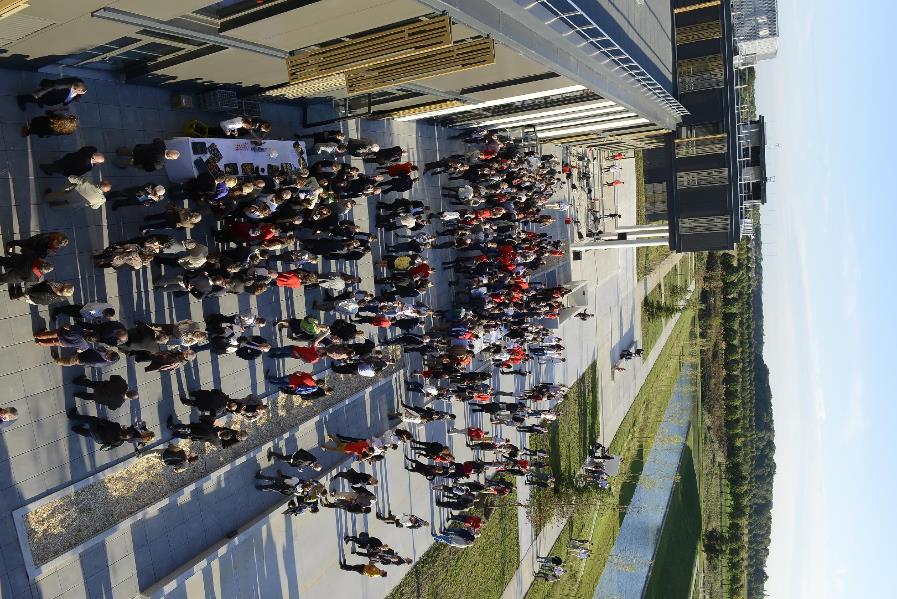 Comment est-on Membre ?
Qui ? 
Tous les nouveaux apprenants de l’Icam, qui suivent un parcours Ingénieur de l’Icam

Comment ? 
Une cotisation d’admission, demandée en début de parcours de formation et réglée au plus tard au début de C5

Combien ? 500 €

Comment ? 
Par chèque auprès d’Emilie Morille 
Bientôt par le site Icam-alumni.fr , règlement en ligne en une ou plusieurs fois, Emilie Morille vous mettra au courant.
6
Qui sont les ingénieurs Icam ?
Qui sommes-nous ?
Les étrangers déjà diplômés d’une autre école, LICET inde, FEI Brésil intégrant l’Icam en 4ème année et y obtenant le diplôme deviennent membre de l’association
Secteurs et fonctions
Principales fonctions occupées
Principaux secteurs d’activité
Production et activités connexes
Sociétés de service et édition de logiciel
33,7 %
11 %
Etudes, recherche et conception
Construction, BTP
9,8 %
17,8 %
Direction générale
Industrie Automobile
9,8 %
7,6 %
Machines, armements
Supply Chain
9,1 %
7,1 %
Commercial, Marketing
Industrie aéronautique
6,5 %
7,2 %
Systèmes d’informations
Electricité, gaz
5,7 %
5,1 %
Conseil, logiciels, services informatiques
Conseil, stratégie, audit, management, RH, finances
4,7 %
4,1 %
Sidérurgie, fonderie
Conseil technique
3 %
4,2 %
Un réseau professionnel disponible
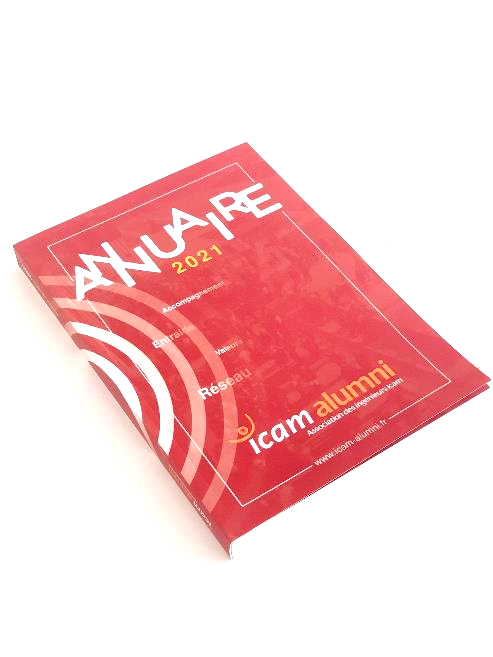 Un réseau dynamique accessible à tous les Alumni
L’Annuaire des alumni est mis à jour en continu
Disponible aux formats papier et digital 
Une ressource pour tes recherches de stages ou terrains d’apprentissage
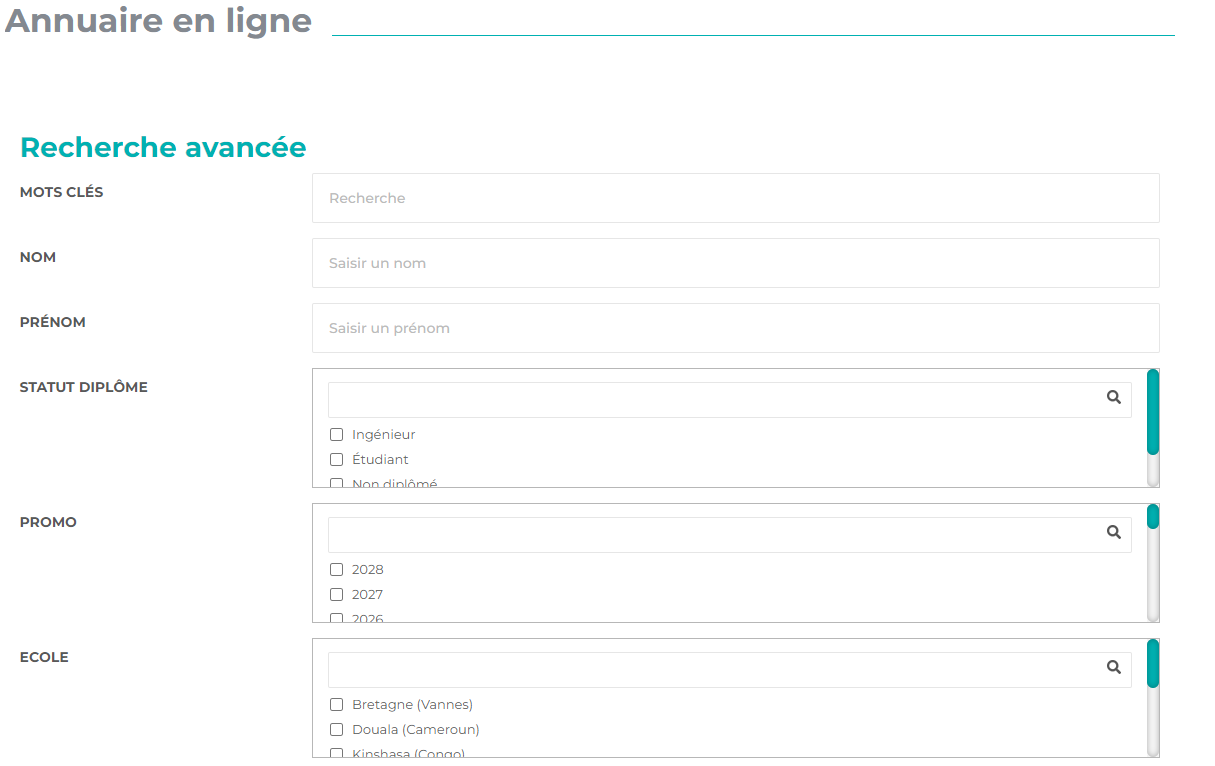 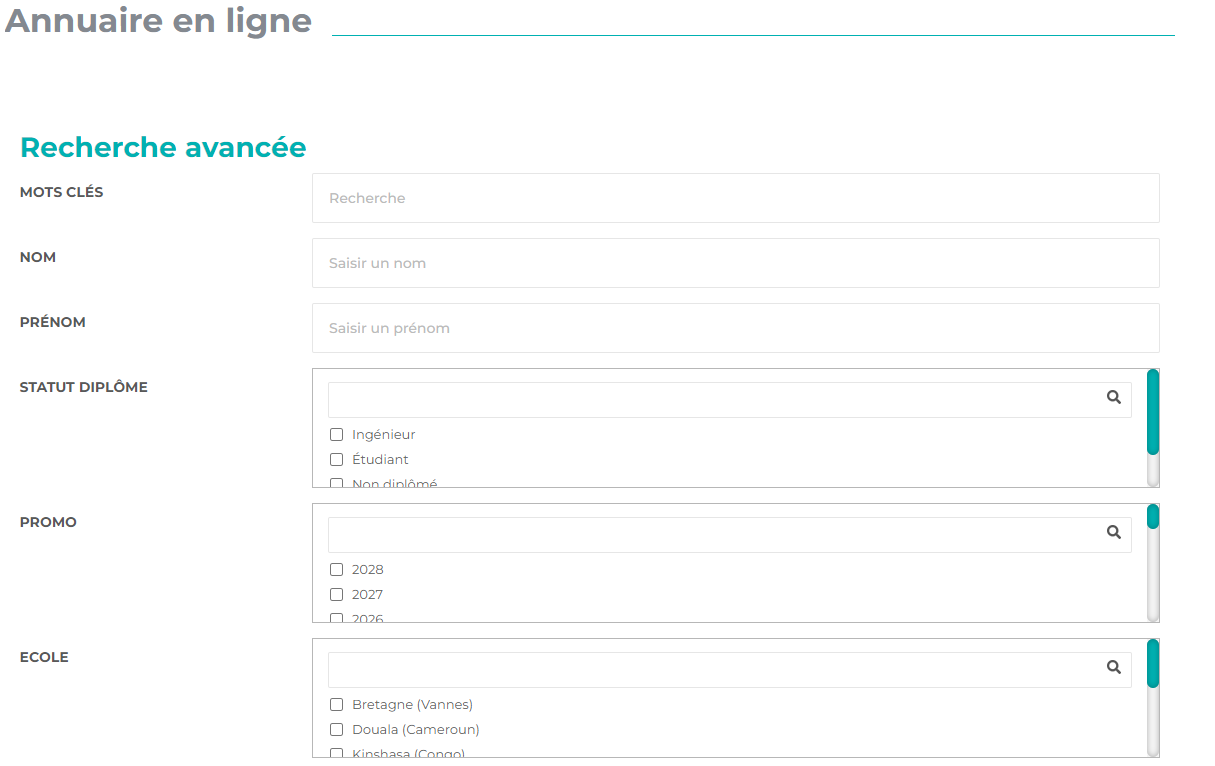 Proximité avec les étudiants & les stagiaires
Les alumni au cœur de l’Icam
Au cours de ton cursus, les Alumni viennent à ta rencontre au sein de ton école. 

Parrainage sur 3 ans
Jury de la Déclaration
Renfort tuteur
Soutenance de projet pré-ingénieur A5
Journée Portes Ouvertes
Rencontre en résidence
Rencontre intergénérationnelle
Mentoring des étudiants étrangers
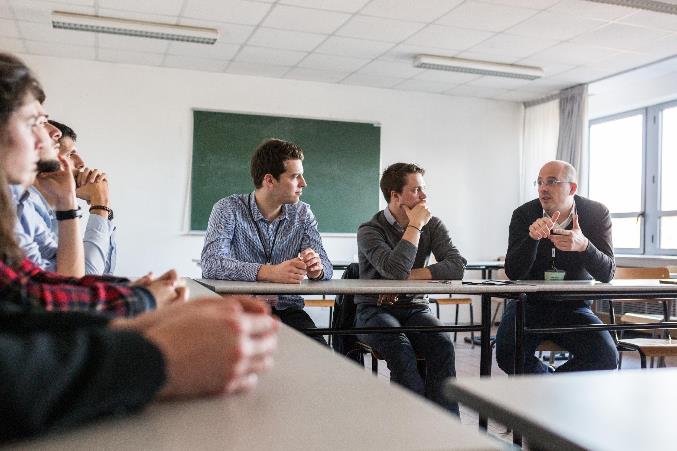 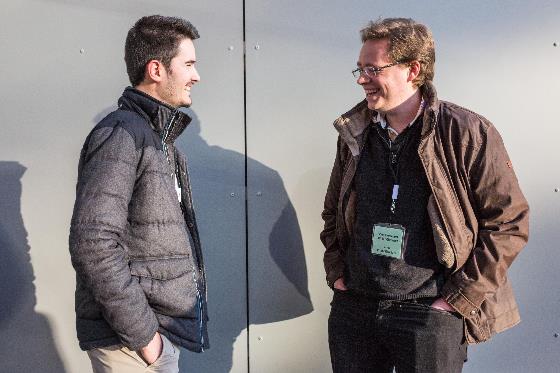 Le réseau Icam Alumni
Se connecter
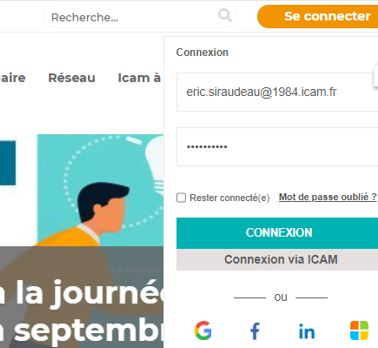 Comment y accéder?
Utilise tes identifiants Icam en cliquant sur « Connexion via Icam » qui utilise le CAS.

Tu peux également te connecter en cliquant sur mot de passe oublié, notamment lors de la 1ère connexion. Tes identifiants te seront envoyés par mail en retour.

Tu peux alors te connecter à l’Annuaire en ligne
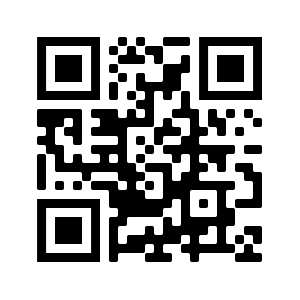 Site internet : 
https://www.icam-alumni.fr/
14
Se tenir informé
Un site internet dédié à l’animation du réseau
Sur Icam Alumni : l’annuaire, actualités, événements, les groupes professionnels et Clubs

Suis-nous également sur les réseaux sociaux pour plus d’informations !
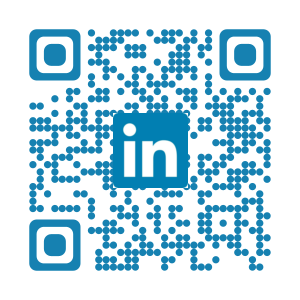 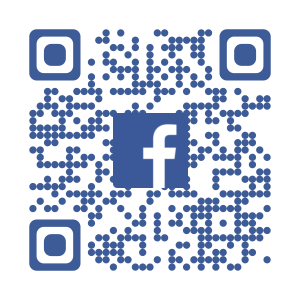 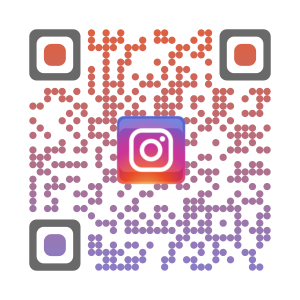 Réseaux Sociaux
Vivianne Barrais
104 IBR
Web Manager
Thibaut Devin
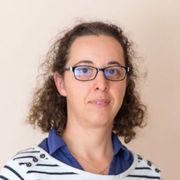 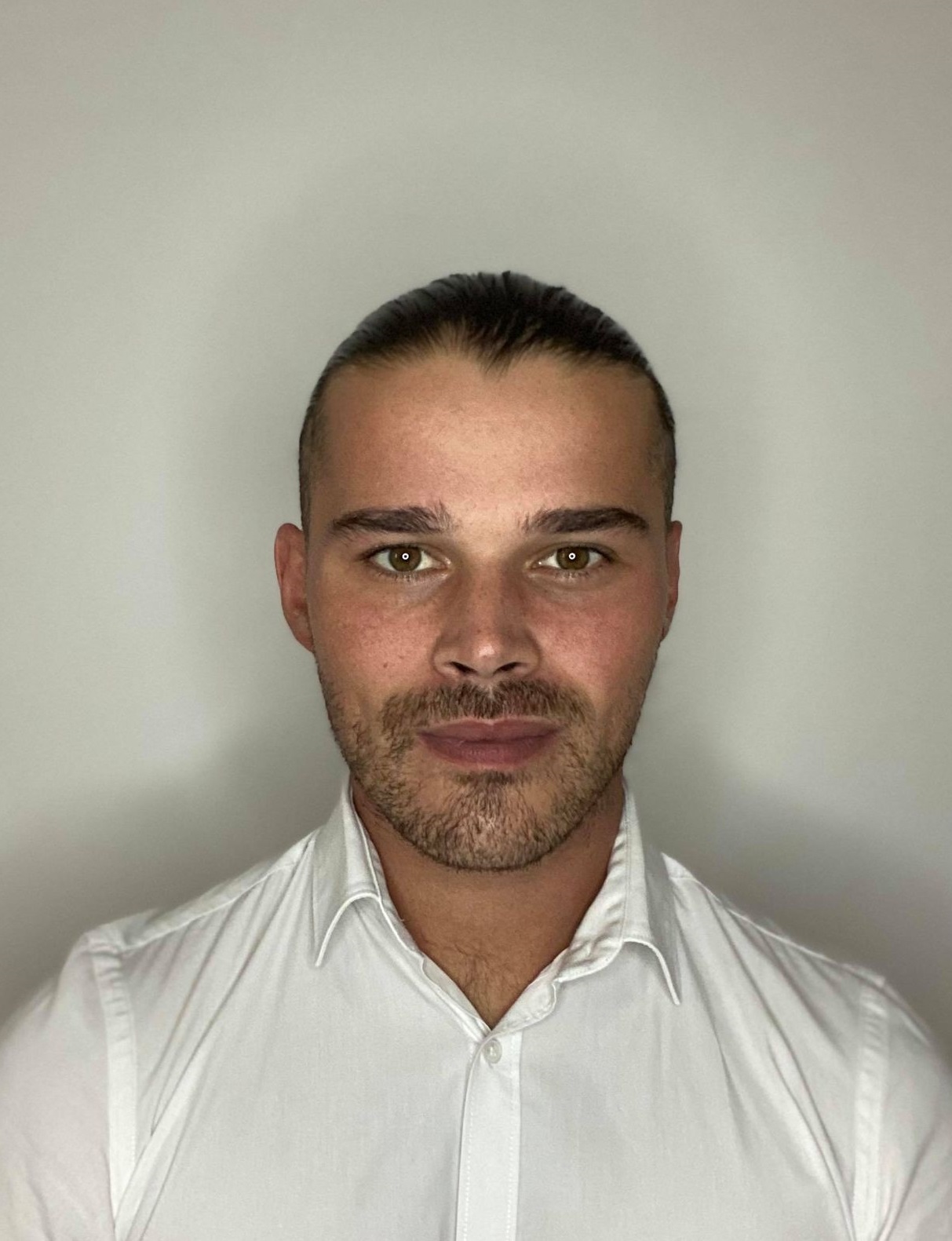 15
Se tenir informé
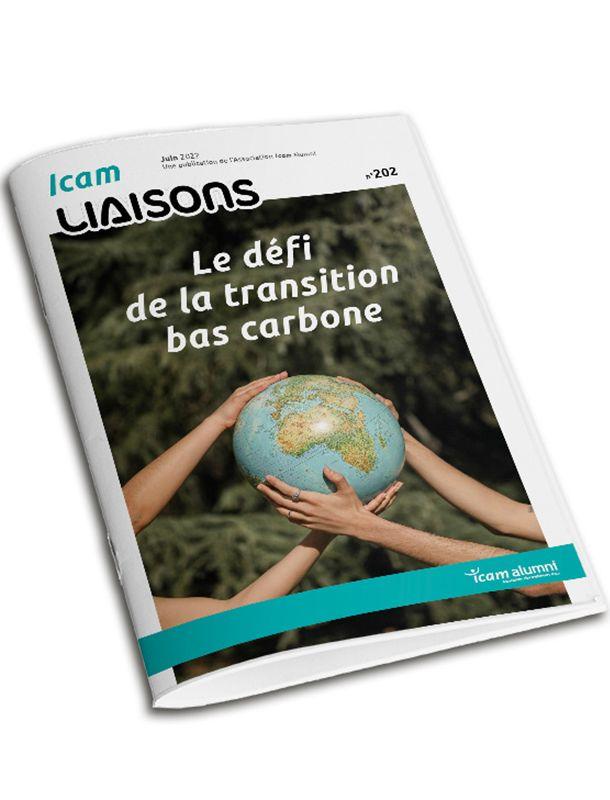 Les publications de l’association
Les derniers numéros d’Icam Liaisons, publiés 2 fois par an,  sont disponibles en version papier une fois par an et toute l’année dans les écoles à l’accueil, ainsi qu’en format numérique sur le site.
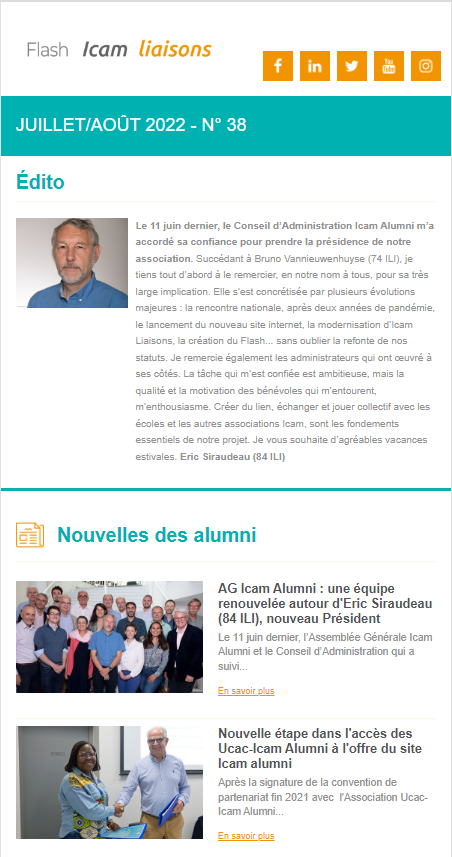 Le flash Icam liaisons, newsletter de l’Association, est publié une fois par mois sur le site.
16
Rencontres et convivialité
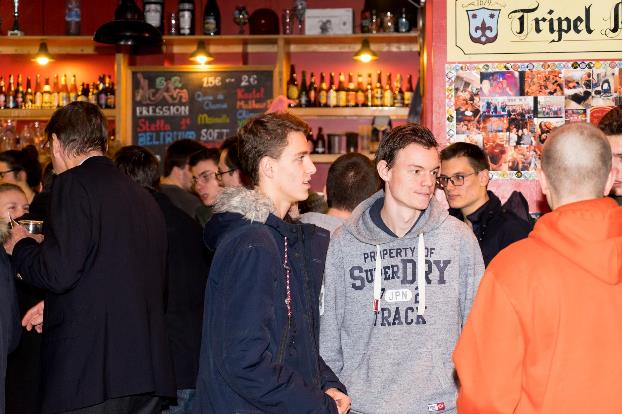 Profite des rencontres professionnelles ainsi que des moments de convivialité qui rythmeront ta vie à l’École.
Les Afterworks : dans ta région, ou au niveau national, participent à ces rencontres mensuelles entre étudiants et ingénieurs Icam.

La Rencontre Icam : tous les deux ans, au mois de mars, l’Association organise cette journée conviviale et enrichissante, ponctuée d’ateliers, de tables rondes et de conférences.

Le Forum entrepreneurial Icam réunit les entrepreneurs, ingénieurs et étudiants intéressés par l’entrepreneuriat, ainsi que les étudiants qui participent au Challenge PCE (Projet de Création d’Entreprise).
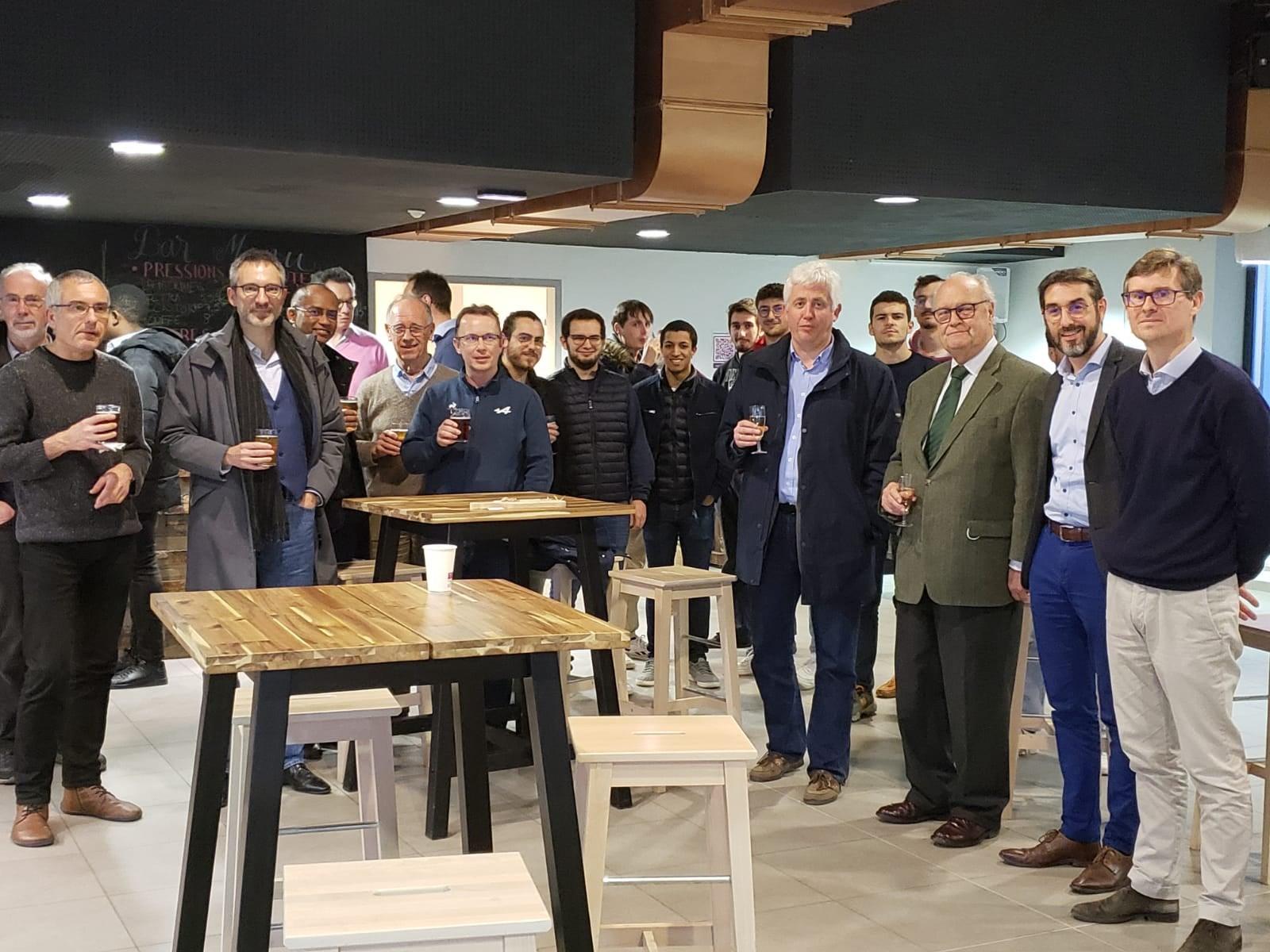 Ton accompagnement professionnel
L’équipe Emploi-Carrière accompagne les Alumni tout au long de leur vie professionnelle. 
Discerner son projet de vie professionnelle, 
Communiquer efficacement 
Renforcer son réseau 
Rester agile dans le monde du travail

La plateforme d’e-learning Icam à Vie : management, leadership, anglais, etc.

L’entraide entre Alumni s’exprime aussi à travers la caisse de solidarité, qui apporte un soutien concret aux étudiants et ingénieurs en difficulté.
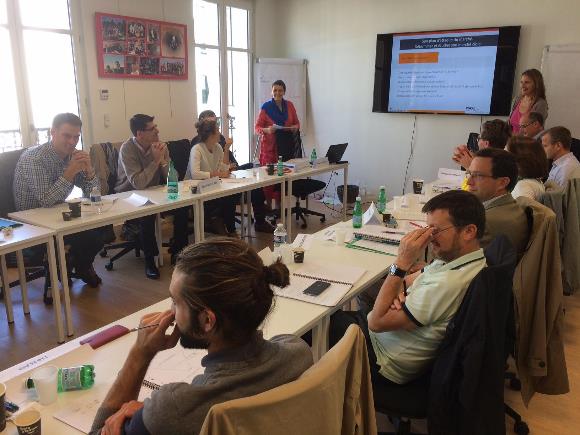 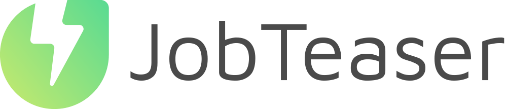 Accompagnement professionnel
Catherine Dussart
82 ILI
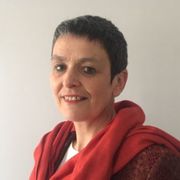 Icam à Vie
Bruno Vannieuwenhuyse
74 ILI
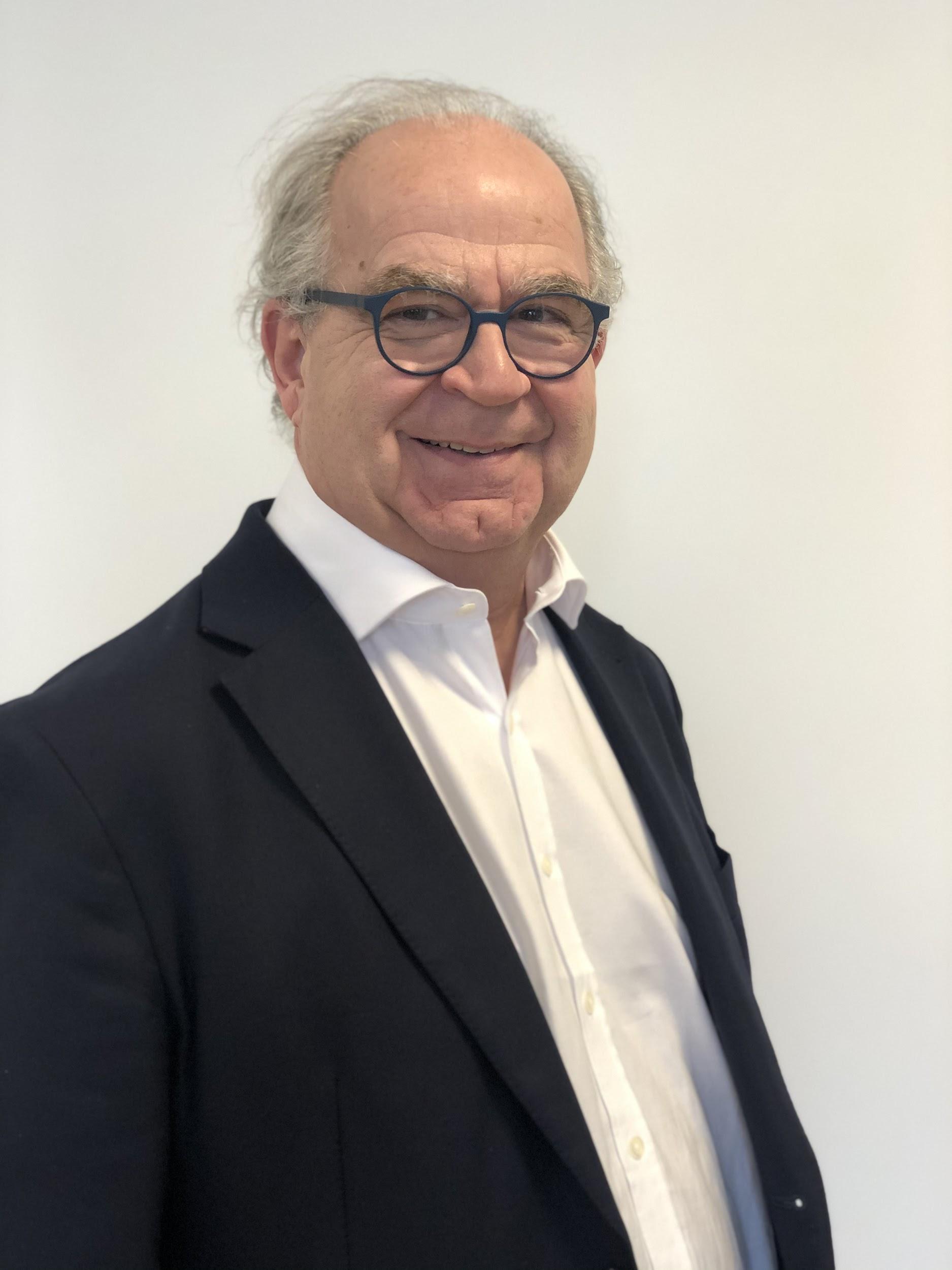 Le collectif Icam
ICAM
Icam Alumni est une des composantes de l’Icam
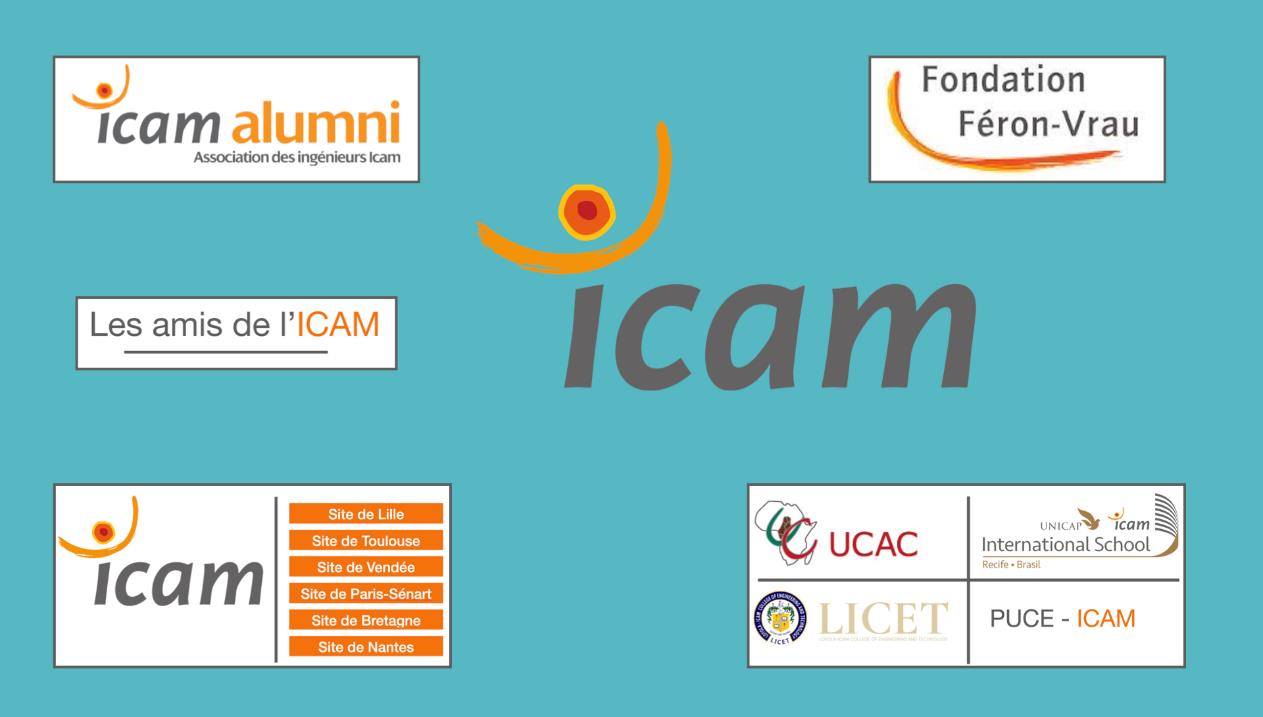 NB : 2 associations sont également partenaire d’Icam Alumni : Ucac-Icam Alumni Congo et Institut Ucac-Icam Cameroun
20
Contacts
Bureau de l’association
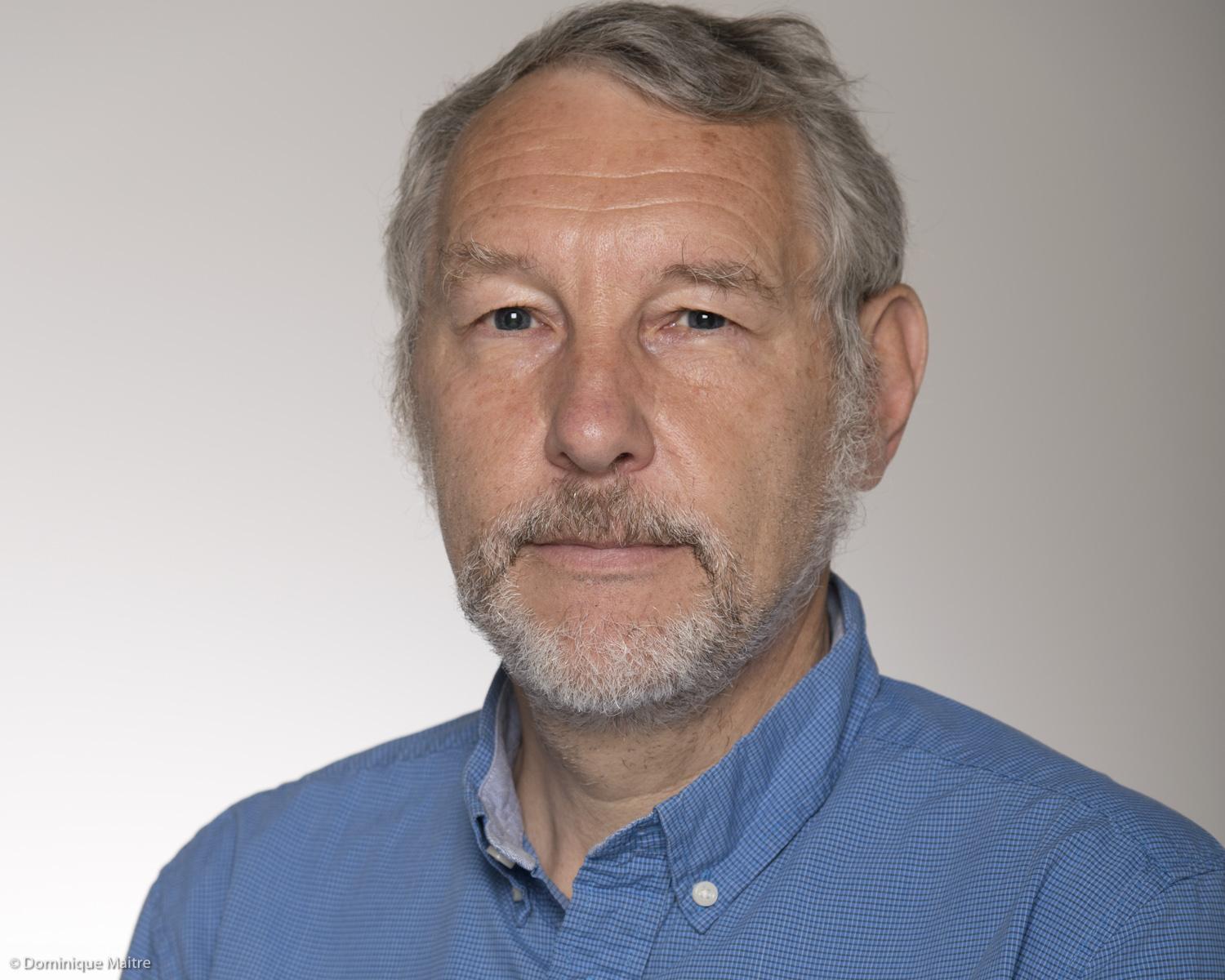 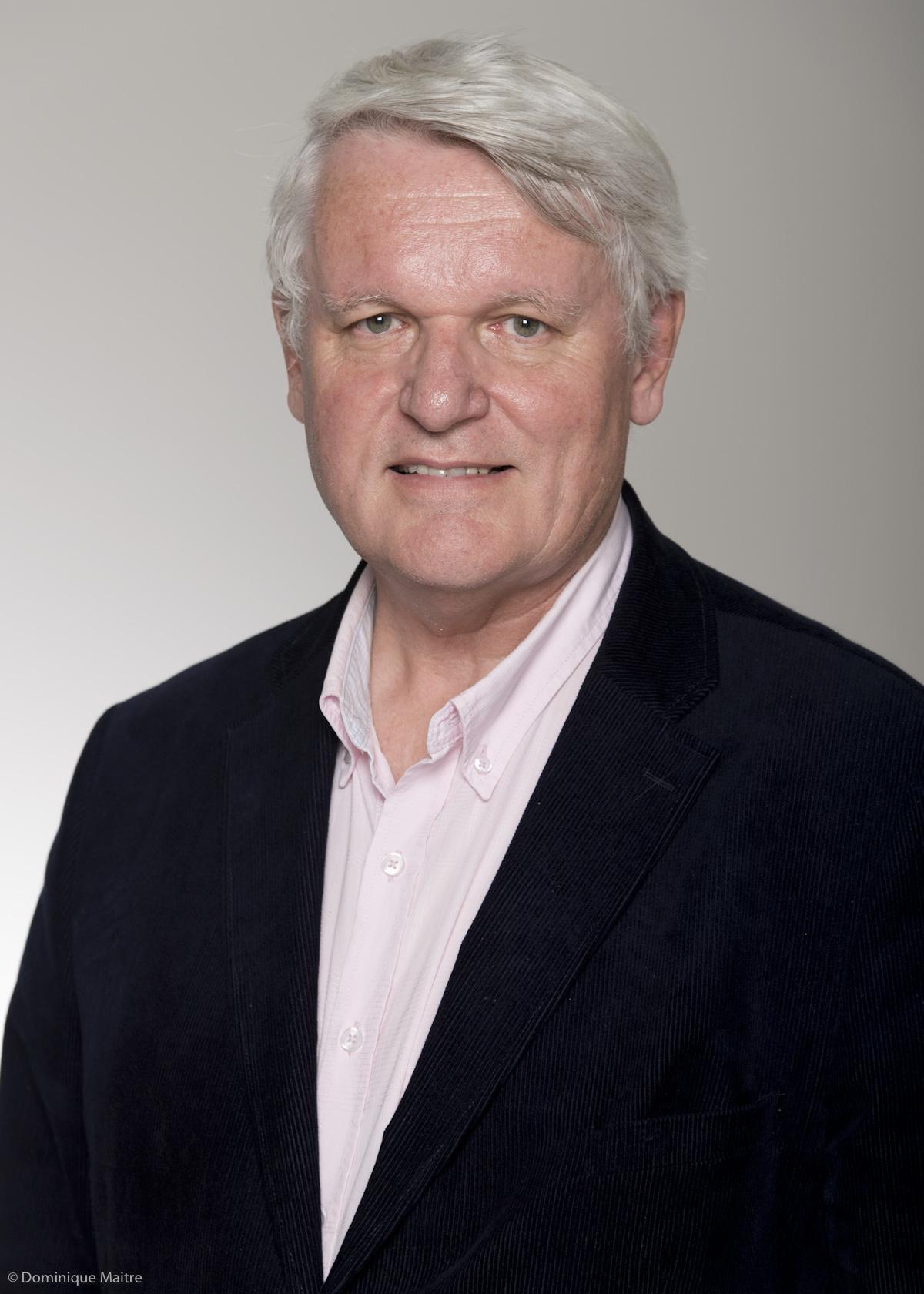 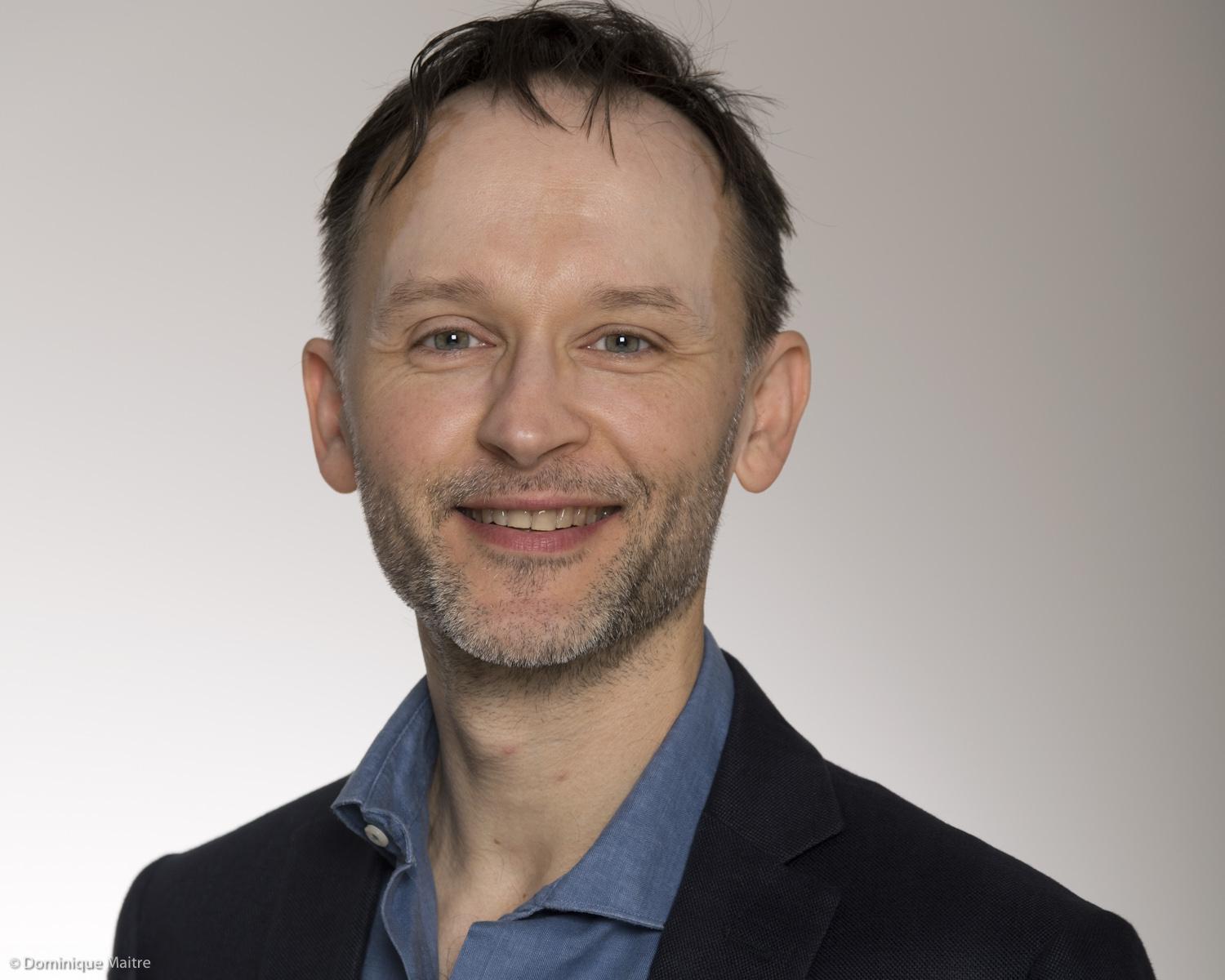 Eric Siraudeau
Président
Jean
Federspiel
Secrétaire
Fabrice
Le Floch
Trésorier
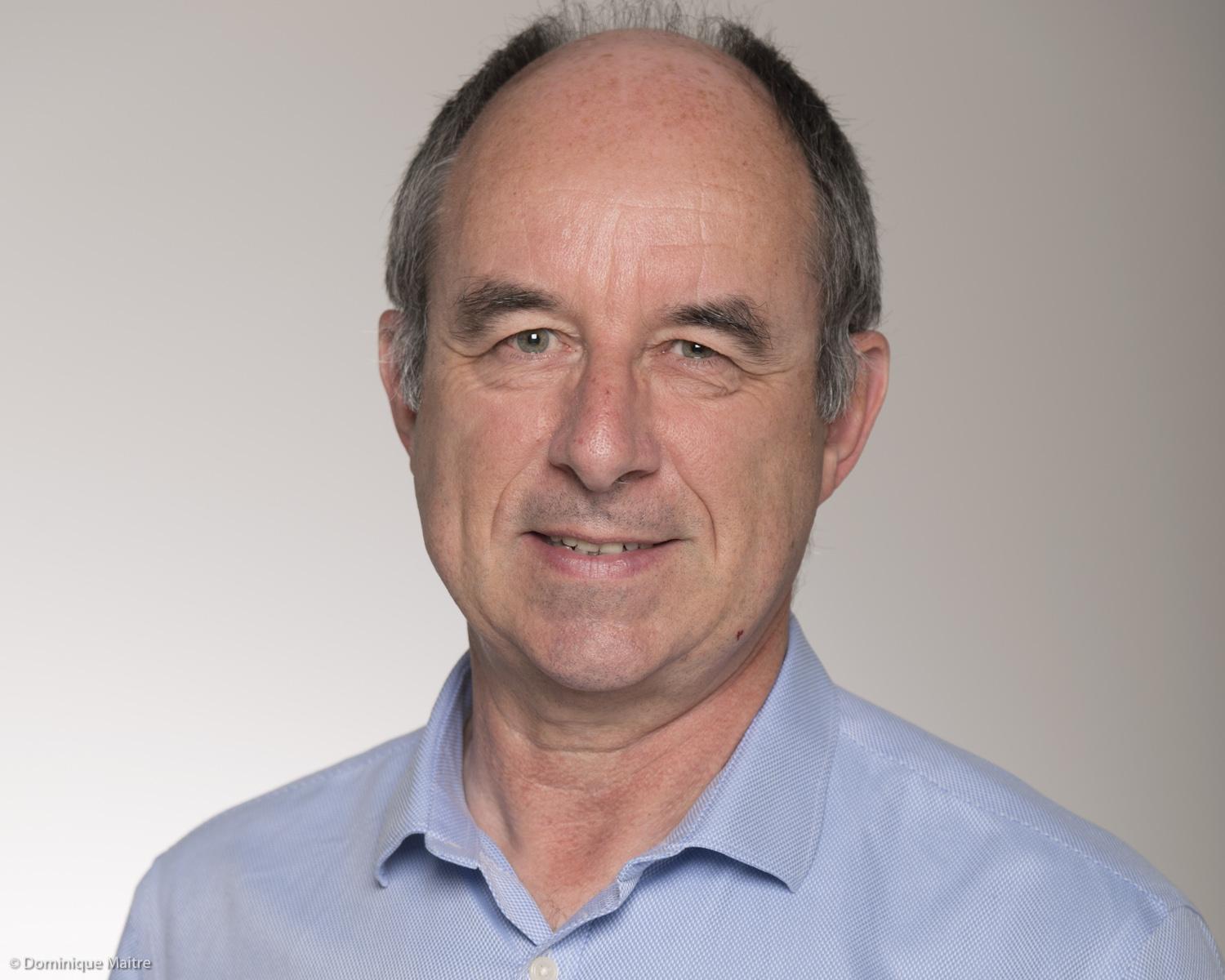 Hubert 
Hirrien
Représentant de la compagnie de Jésus
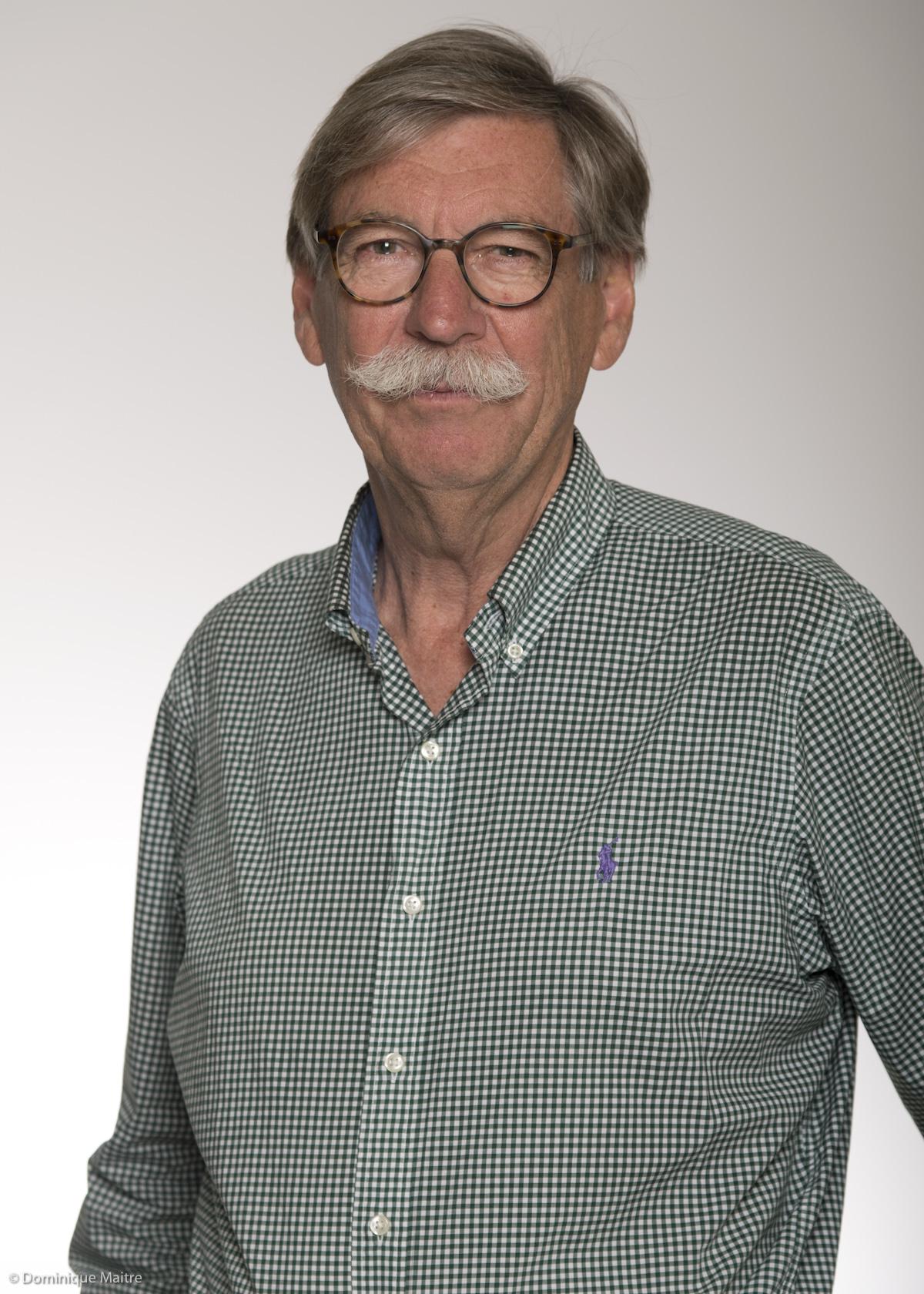 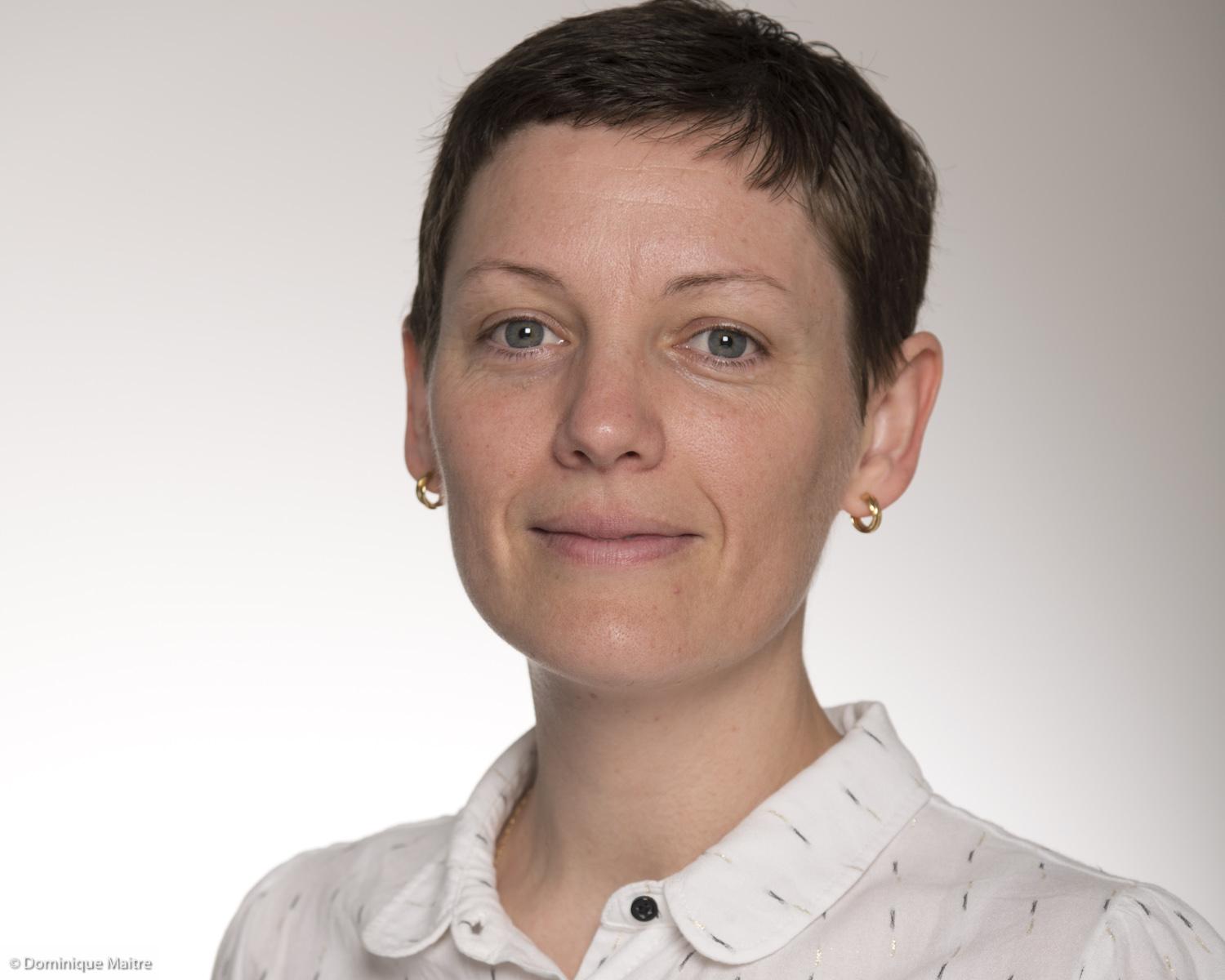 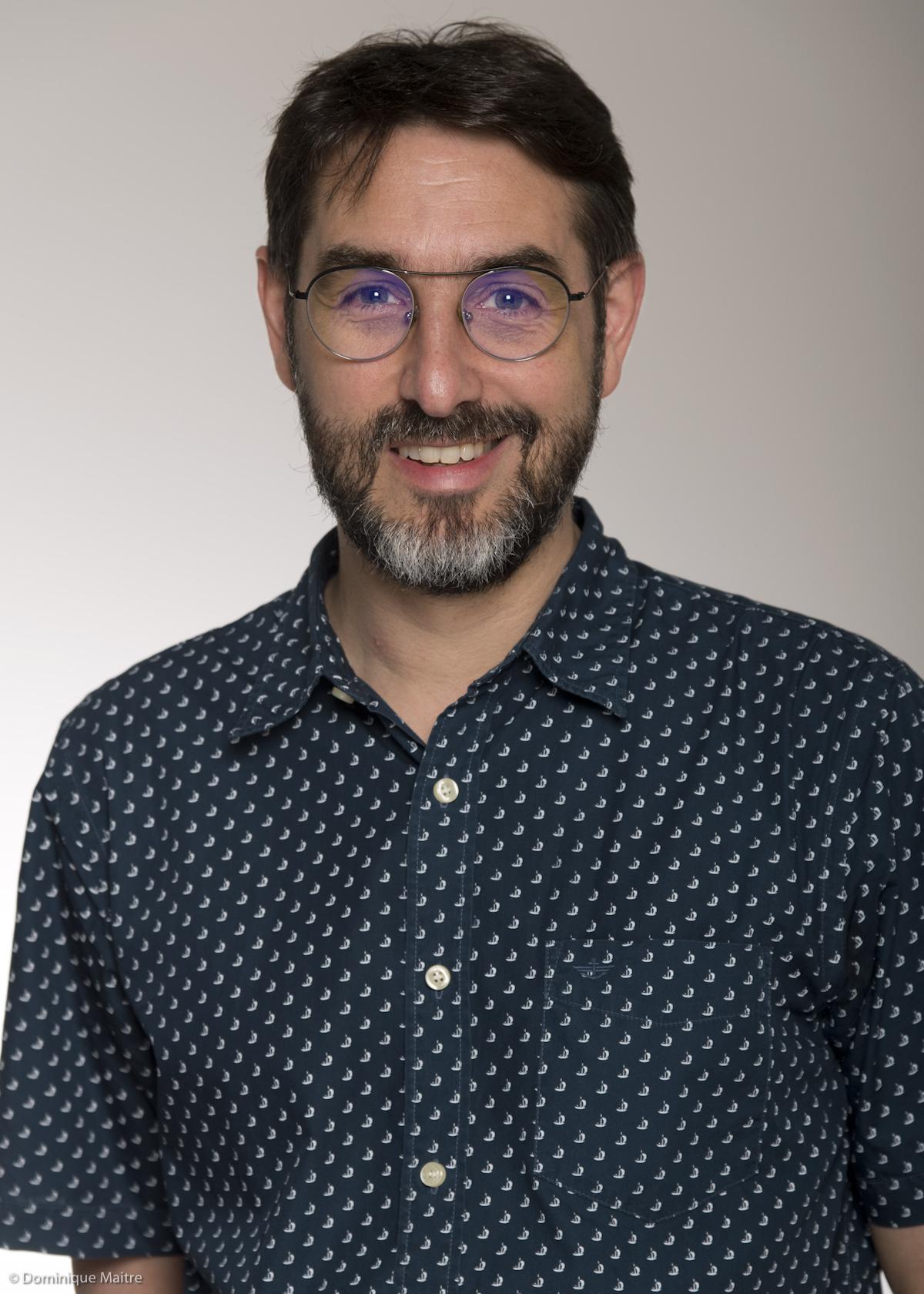 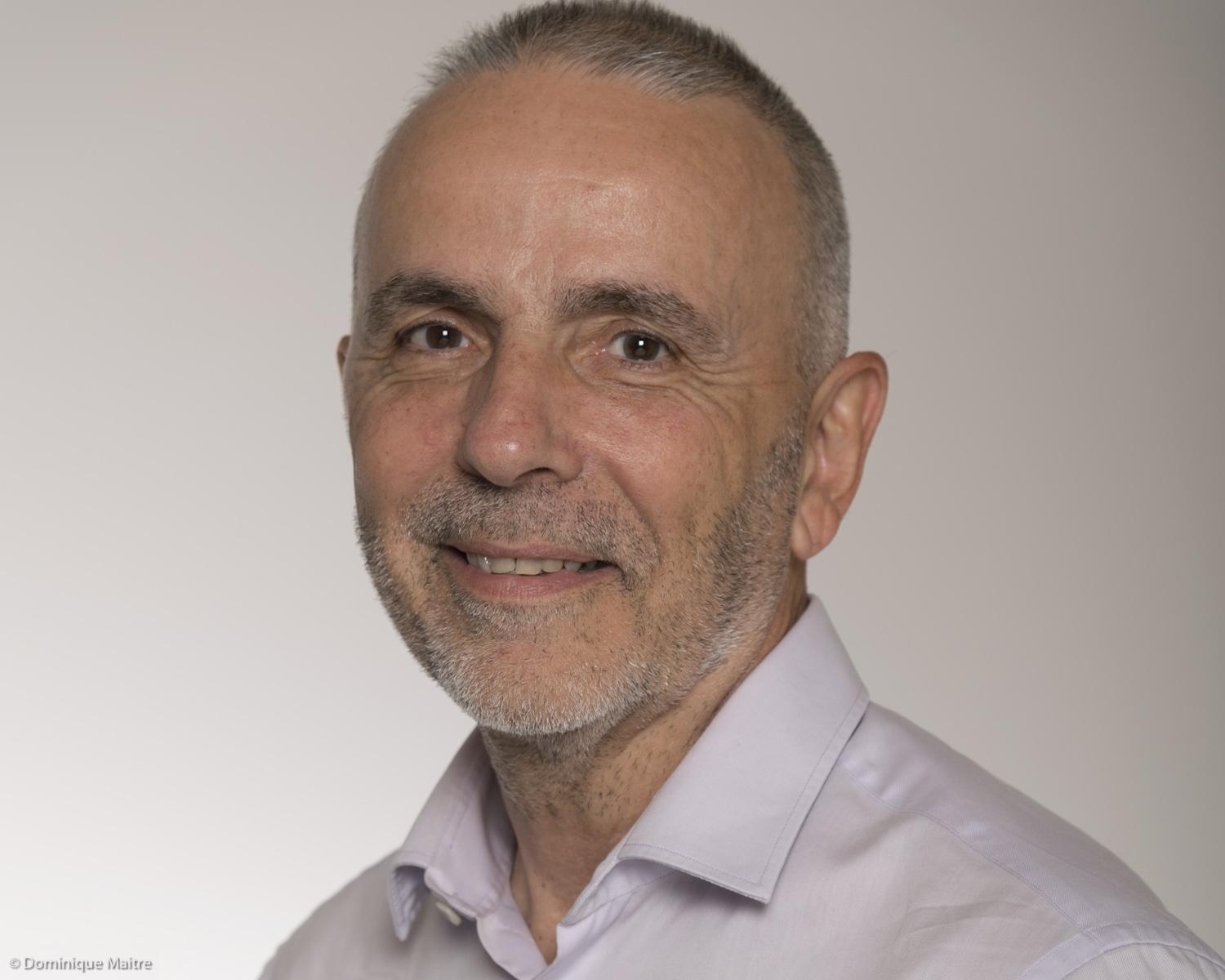 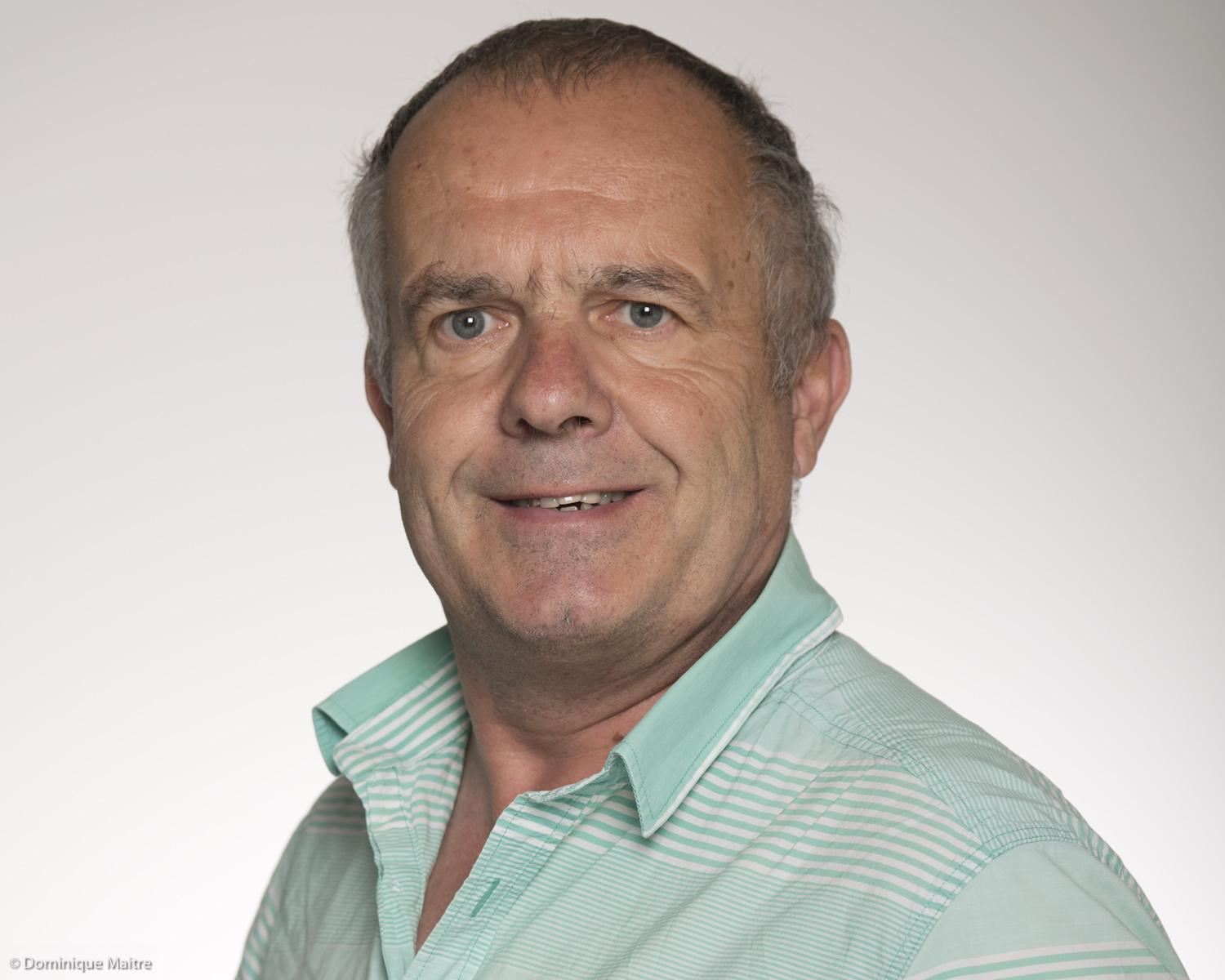 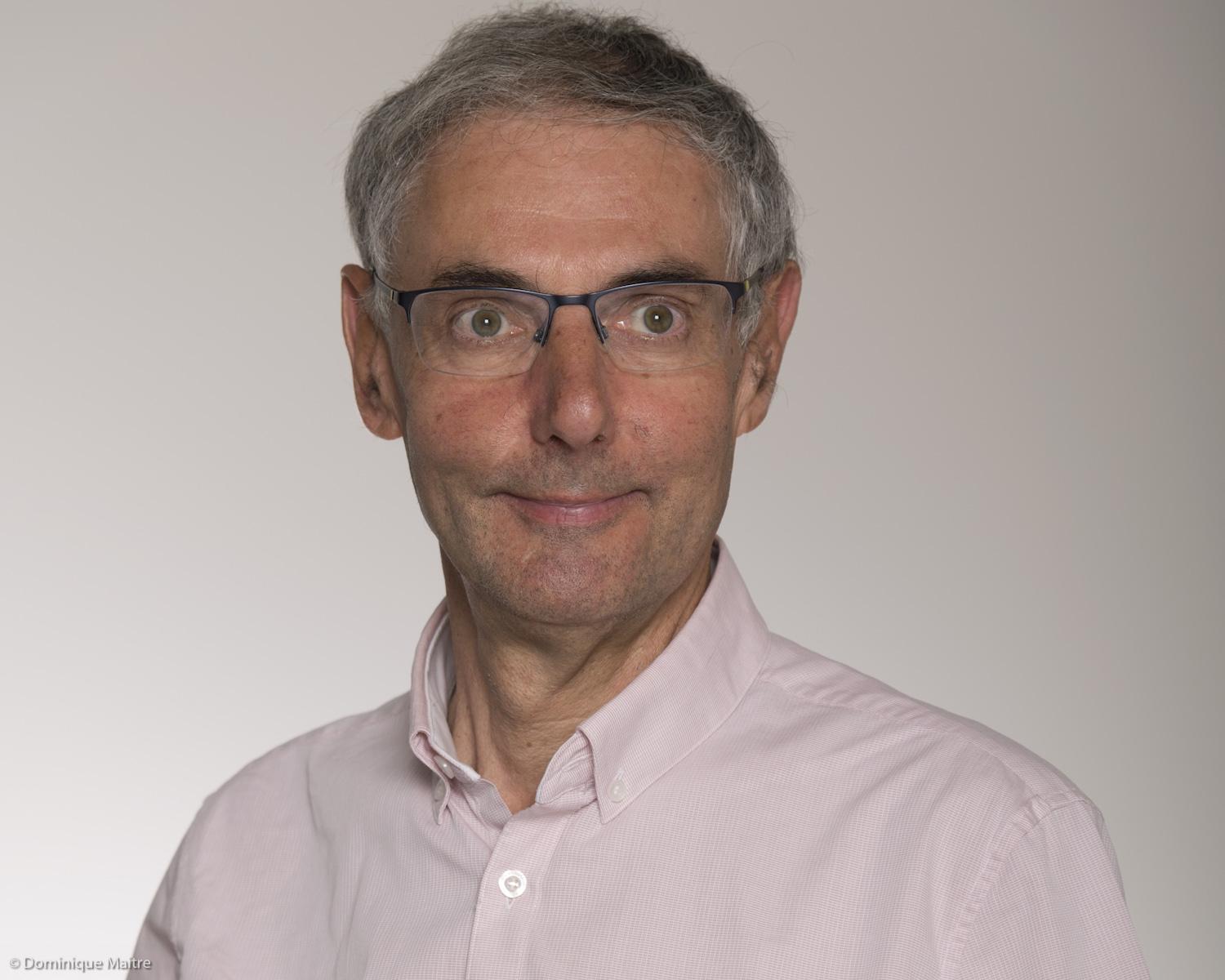 Philippe
de Jenlis
VP Nord-Est
Stéphanie
Gasc
VP Ouest
Gaëtan
Guisseau
VP IdF & Centre
Marc
Petitqueux
VP Sud & Dom-Tom
Barthélémy Giard
VP Promotions
Nicolas
Pot
VP International
Les étudiants du conseil des 12
Vannes :









Grand Paris Sud :
Nantes :









Lille :
La Roche sur yon :







Toulouse :
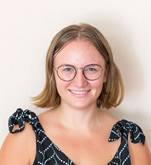 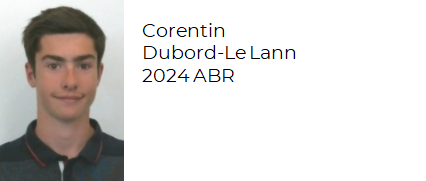 Lucie 
Guilloux
124 AVE
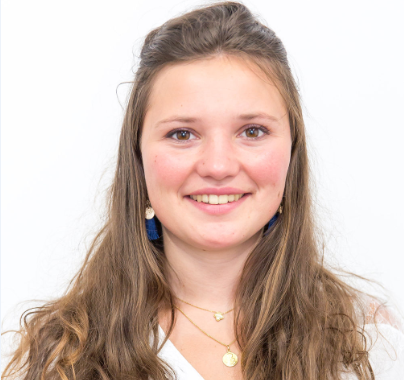 Corentin Dubord-Le Lann
124 ABR
AbigaëlLe Roux d’Orven
122 INA
Romain 
Simier123 INA
Florentin 
Soulard
125 AVE
Ronan 
Huard123 ABR
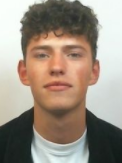 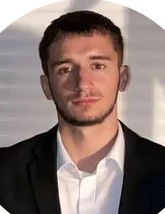 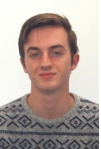 Thomas 
Tensa
124 ATO
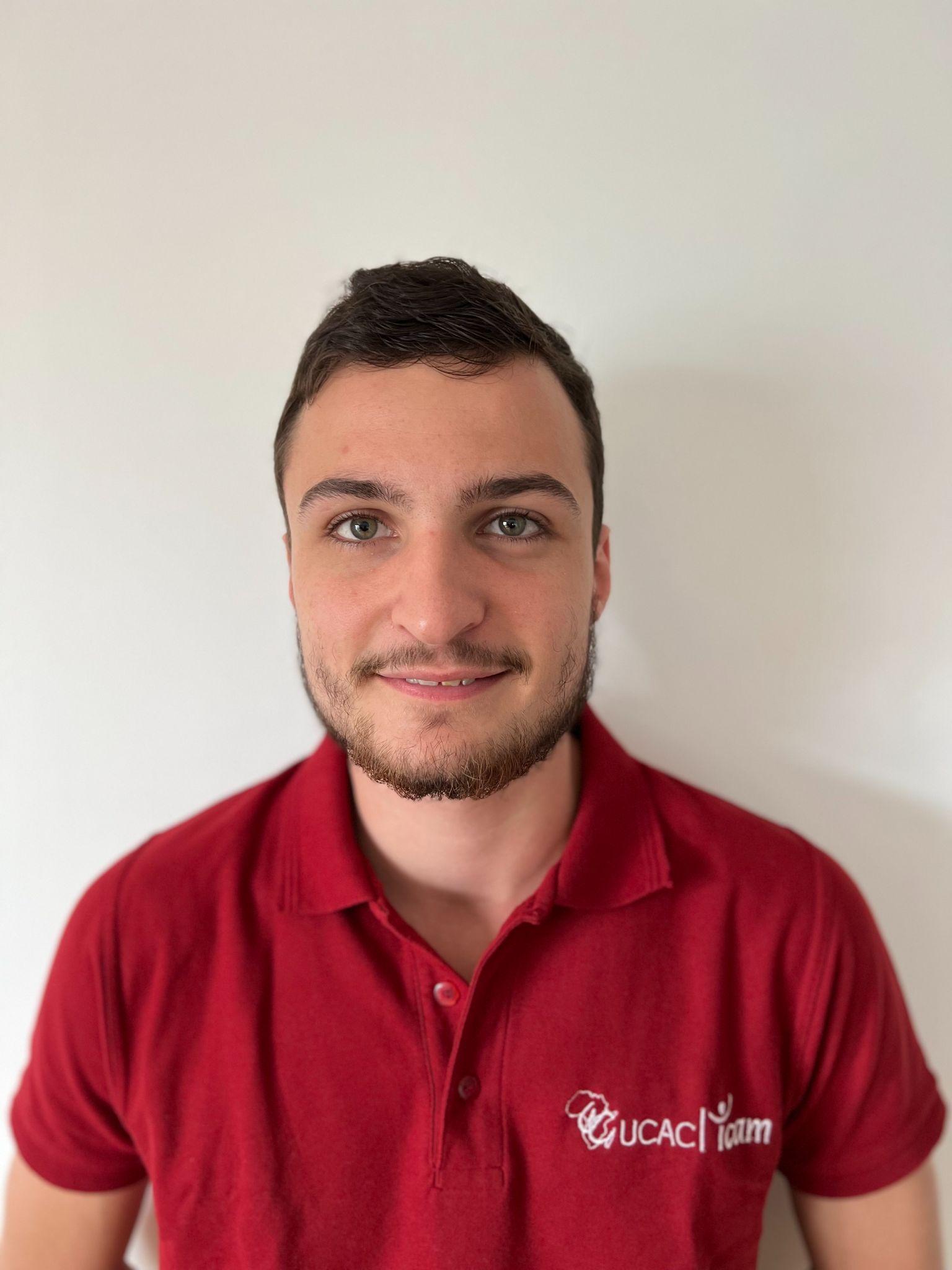 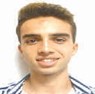 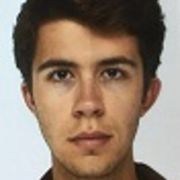 Valentin 
Vignault
125 OPS
Edgar 
Huchot
122 ILI
Axel 
de Jerphanion123 APS
Géraud Vincendet122 ALI
Guillaume 
Mangin125 ATO
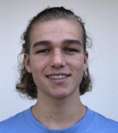 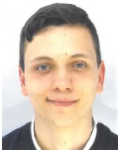 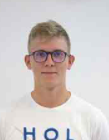 Contacts Locaux
IdF & Centre
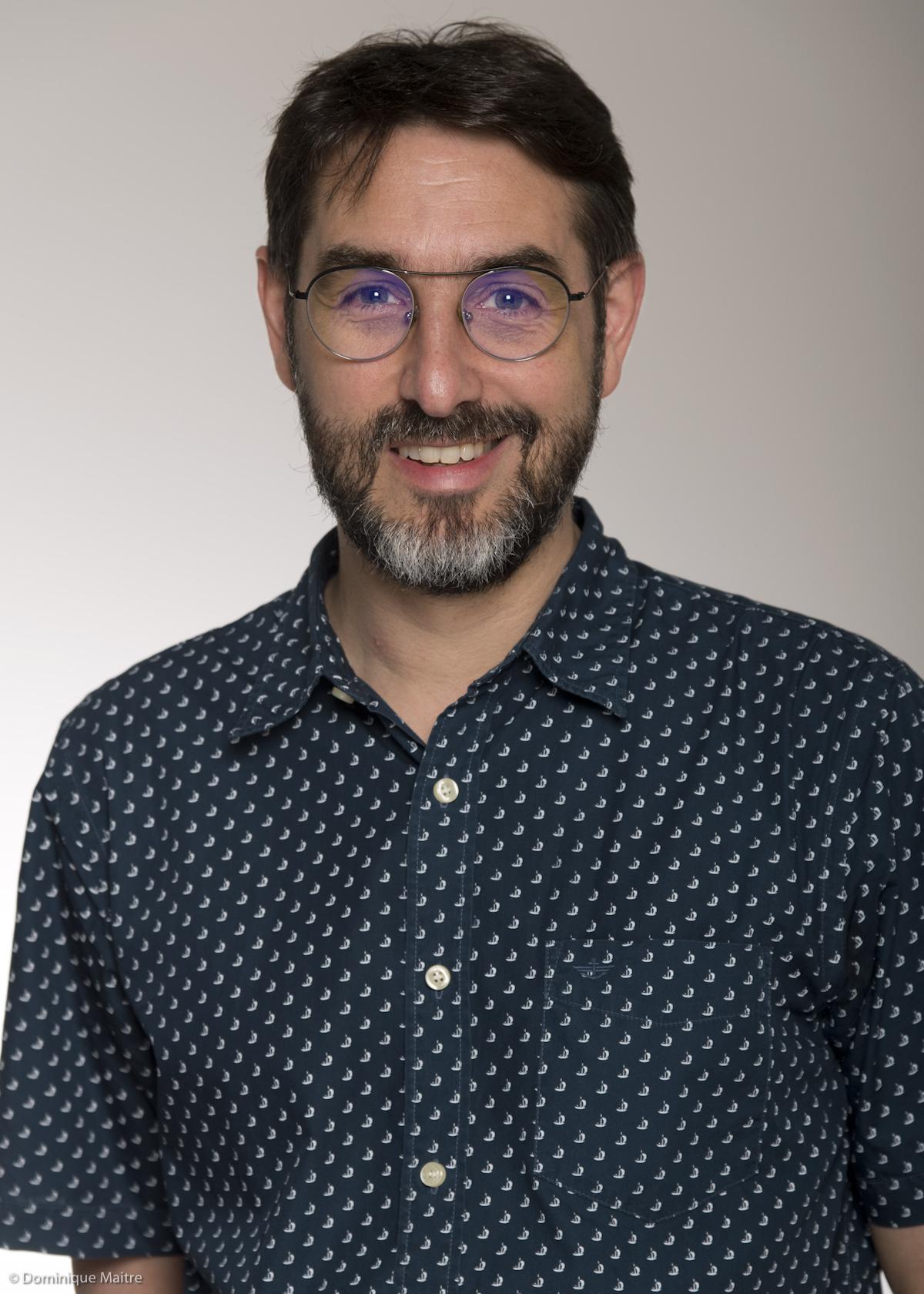 Vice-Président IdF & Centre
Gaëtan Guisseau
102 INA
Délégué Centre
Jean-Pierre Riot
69 ILI
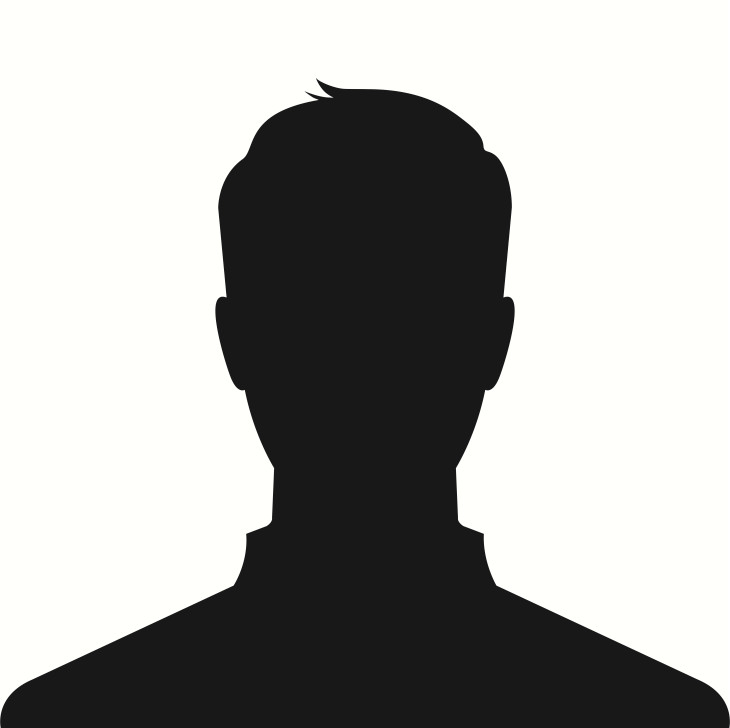 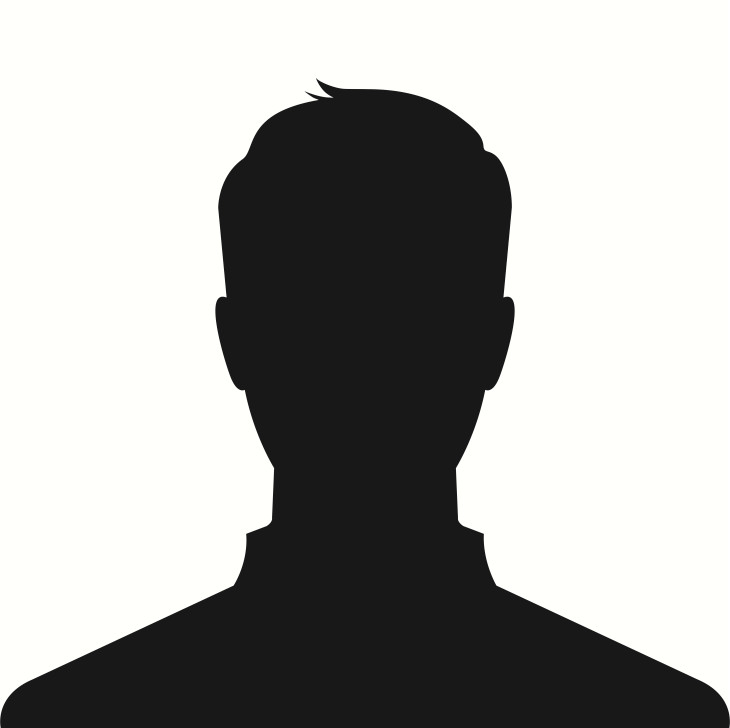 Délégué Bourgogne & Franche-Comté
Olivier Schimpf
108 CLI
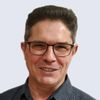 Liens étudiants-diplômés
Arthur Darondel
120 IPS
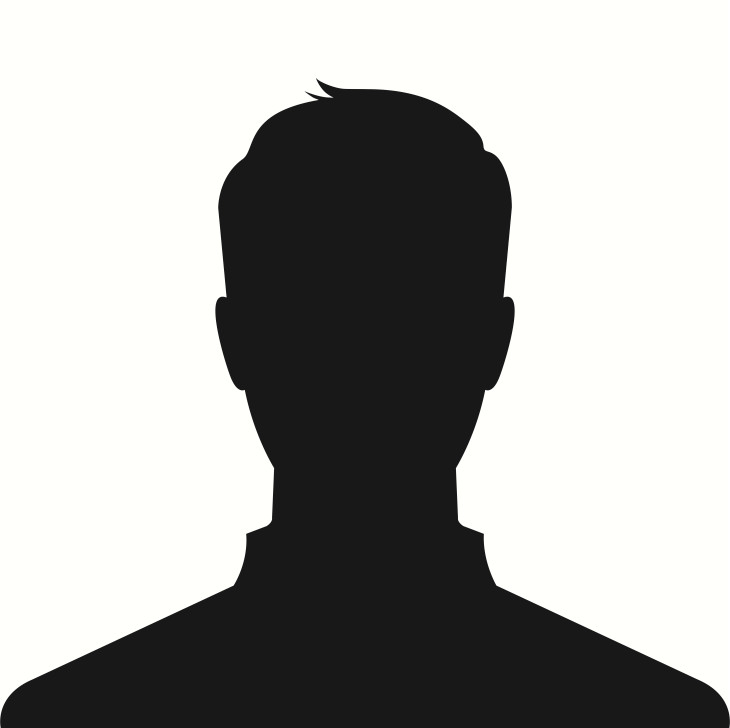 Equipe Emploi Carrière
Catherine Dussart
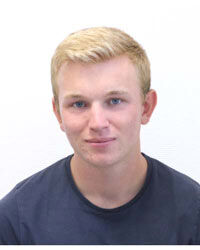 Jeunes Icam Délégués des promotions
Geoffroy Debled
120 IPS
Marie-Christine Bidault
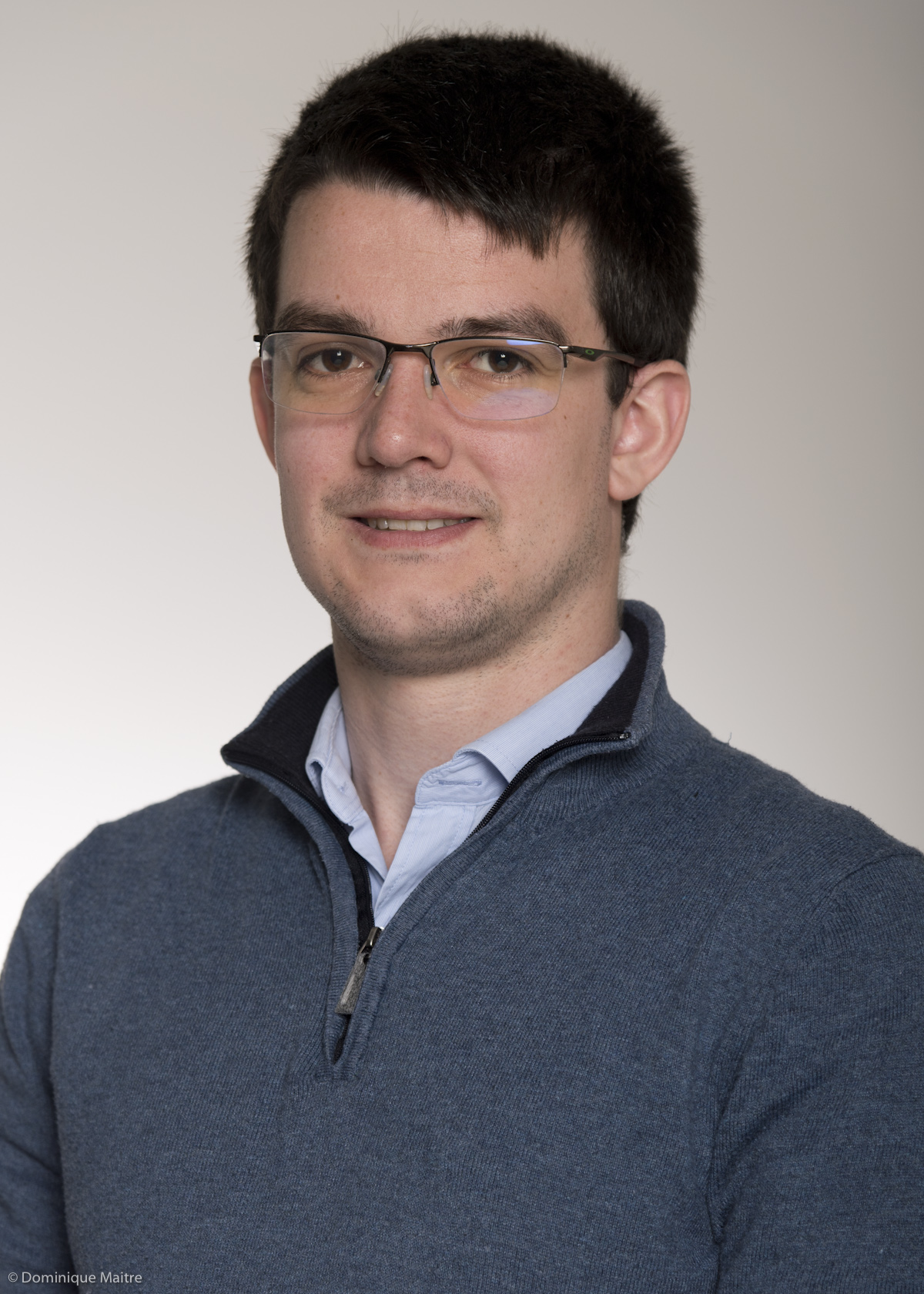 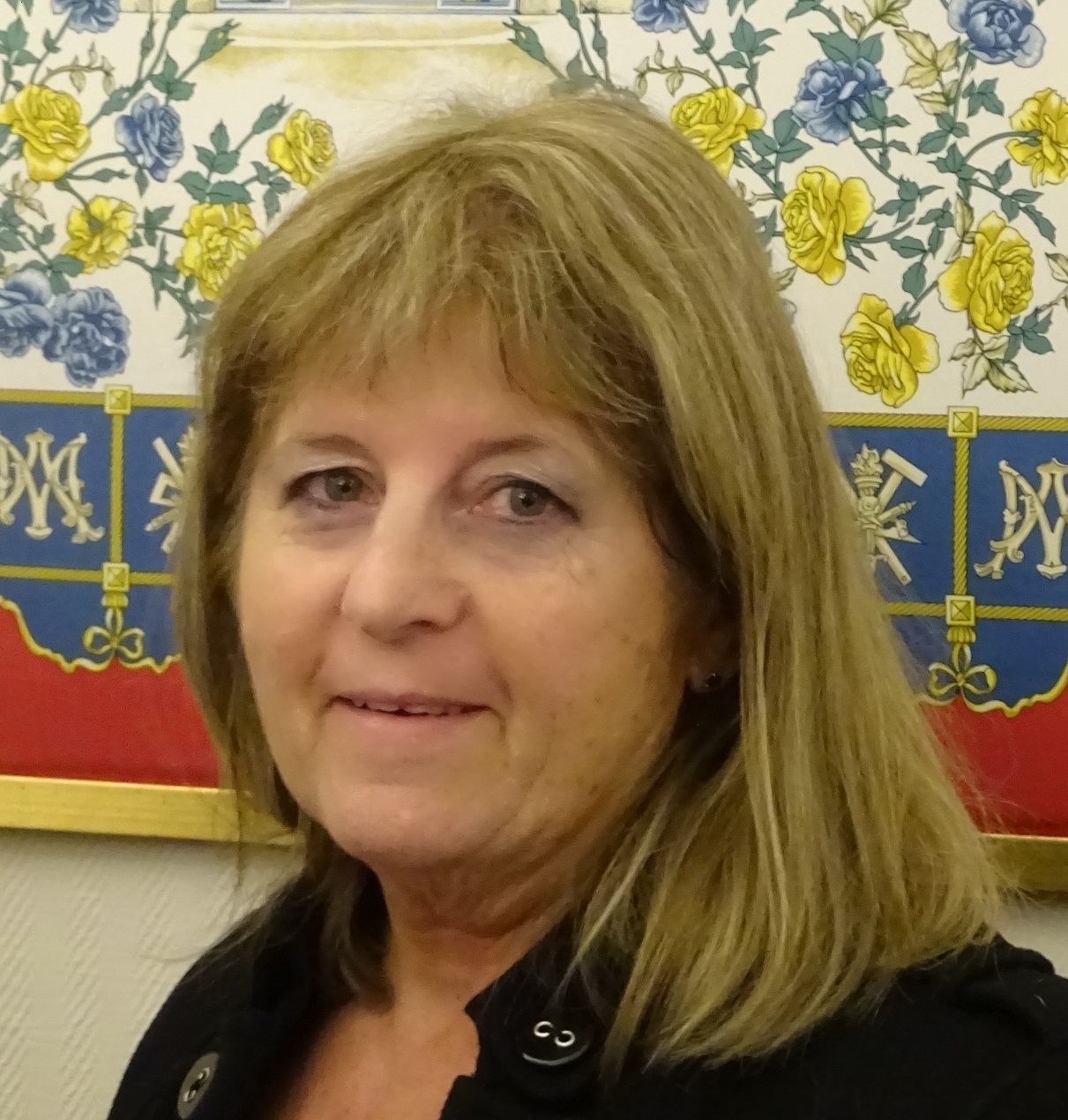 Contact Association
01 53 77 22 22
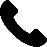 assoc@icam.fr
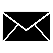 Equipe permanente
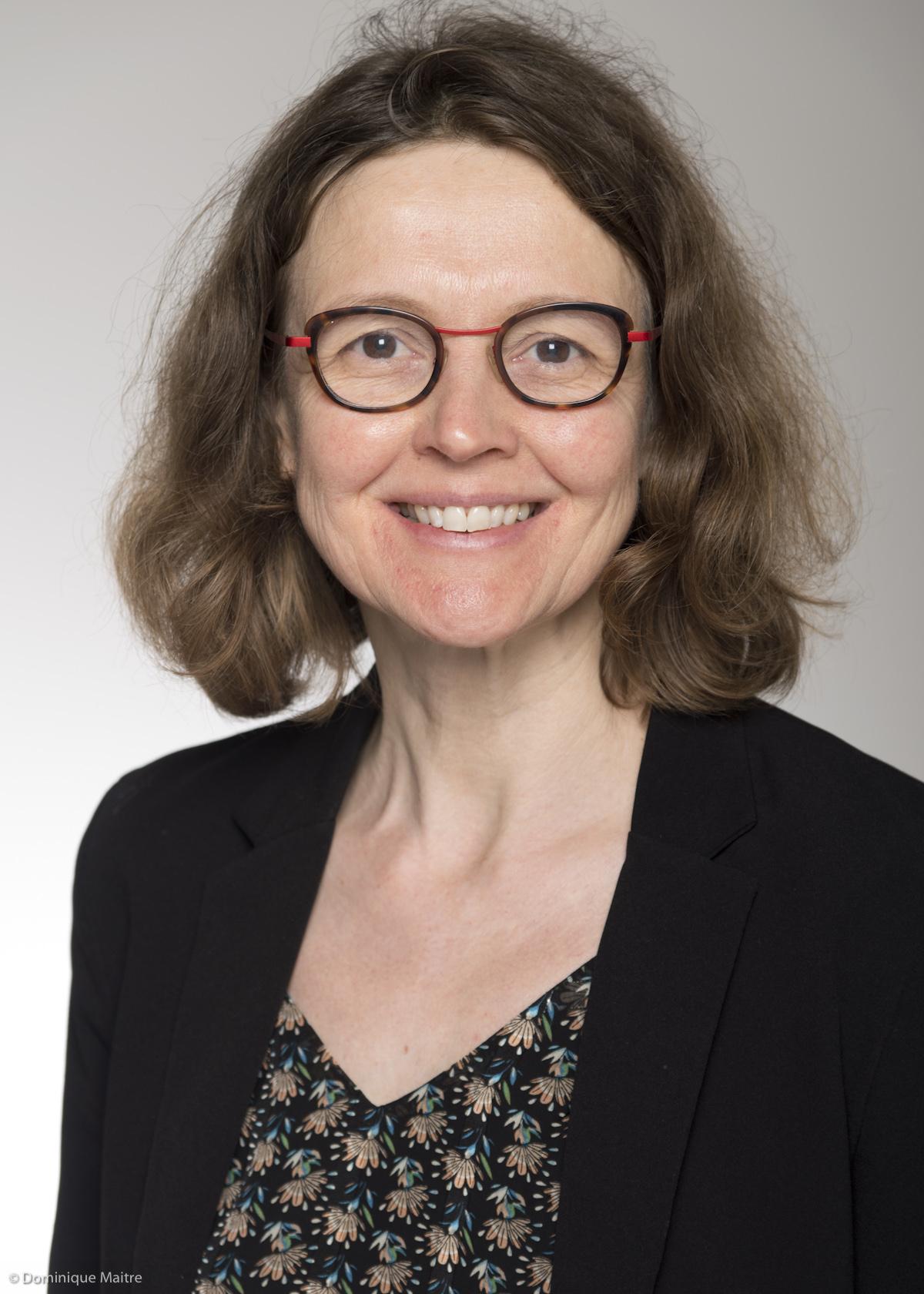 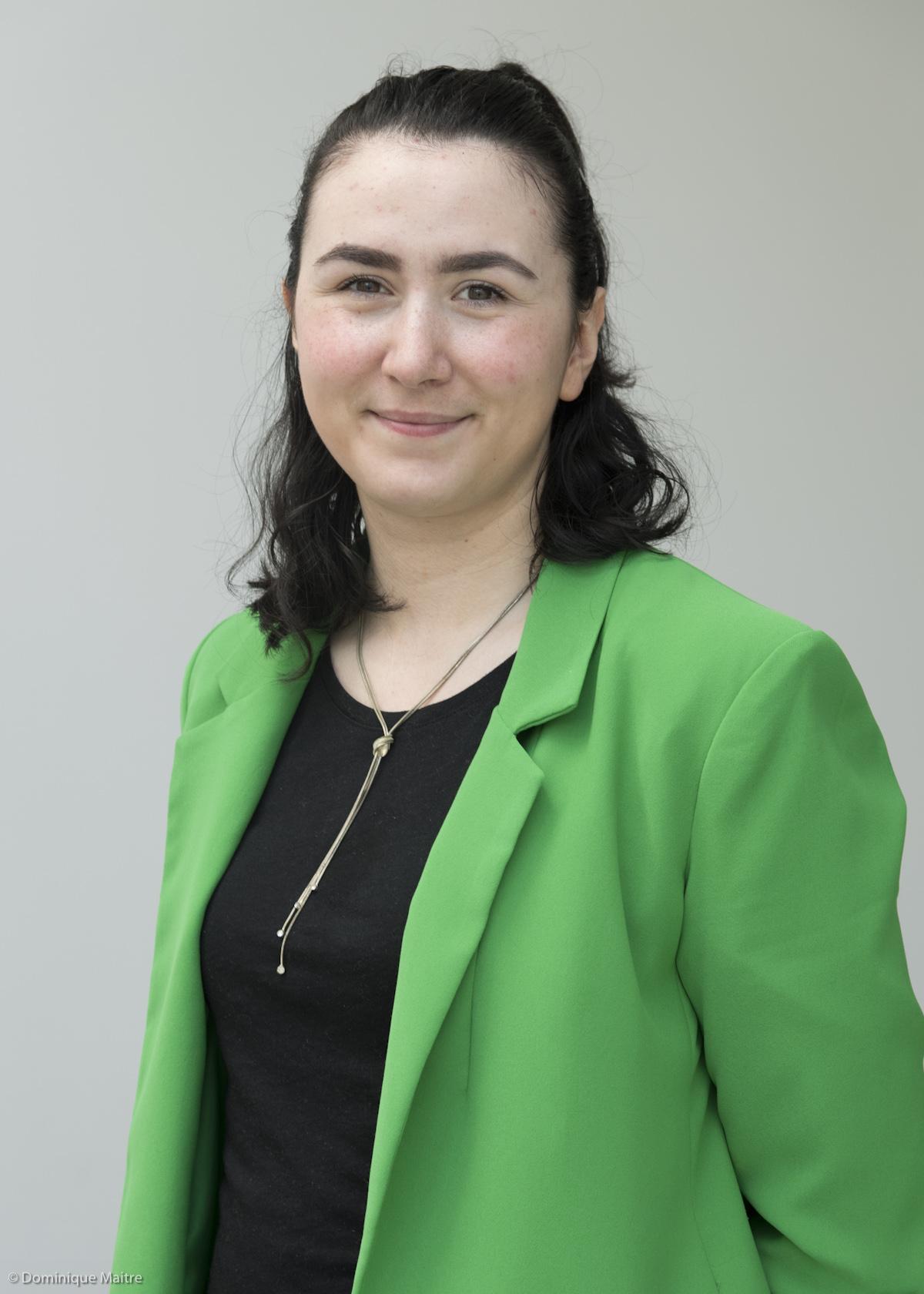 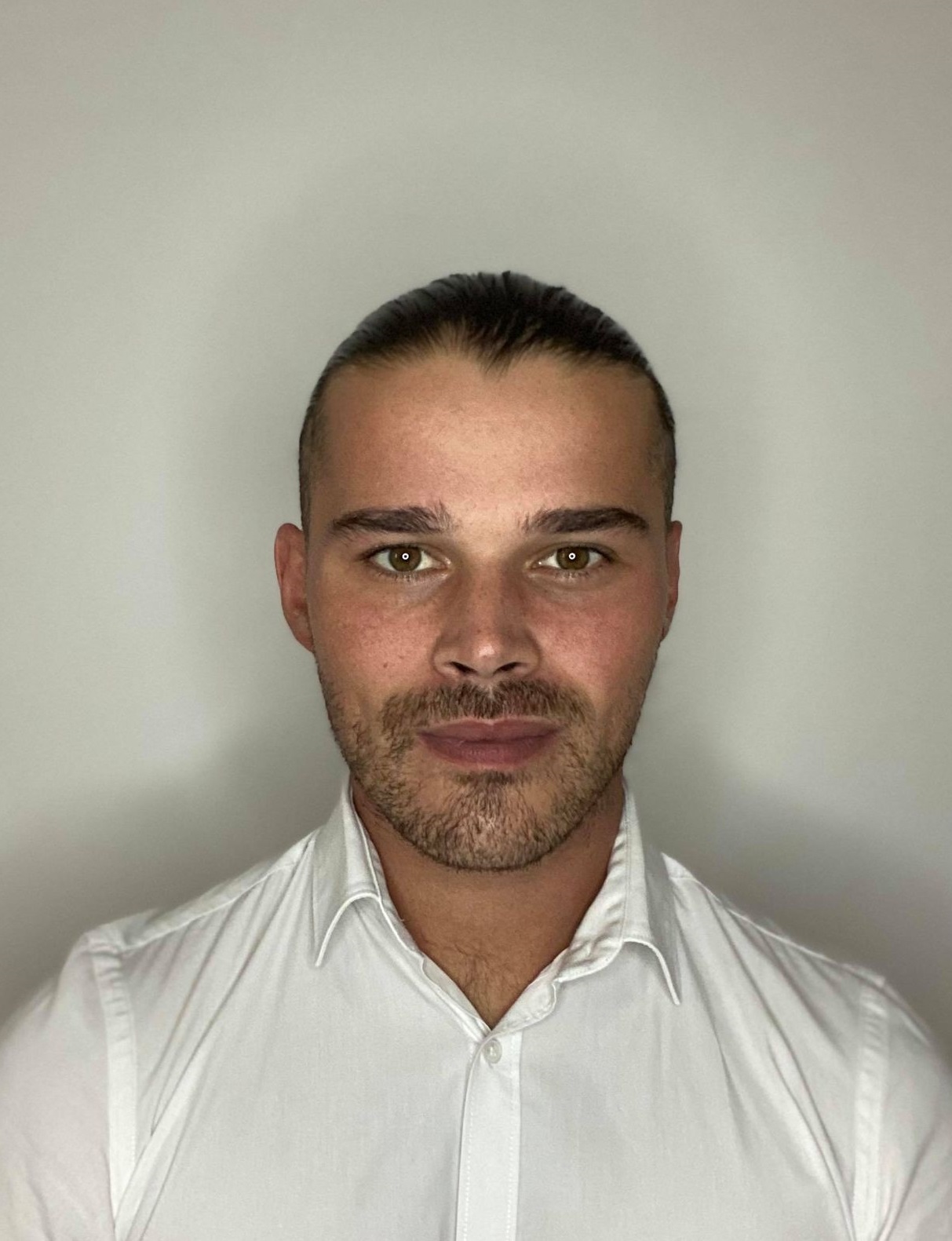 Lucie Martin
Délégué Général
lucie.martin@icam.fr
Tifany Nonorgue
Assistante administrative
tifany.nonorgue@icam.fr
Thibaut Devin
Web Manager
thibaut.devin@icam.fr